VYBUDOVANIE INFORMAČNO-TECHNICKÉHO ZABEZPEČENIA PRE ZVÝŠENIE KVALITY VÝSKUMU VOJENSKÉHO HISTORICKÉHO ÚSTAVU
Obsah – Interná eBádateľňa, Portál VHM, Dlhodobý archív
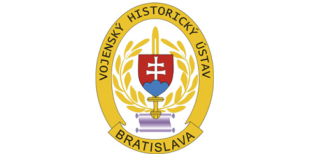 Interná eBádateľňa
- Úvodná obrazovka zobrazená po prihlásení používateľa
- Evidencia predmetov
- Vyhľadávanie
- Detail predmetu 
- Zasadnutia Komisie pre tvorbu zbierok, Realizácia výstav
- Detail zasadnutia Komisie pre tvorbu zbierok
- Evidencia návrhových listov
- Evidencia zmlúv
- Fotogaléria a jej prezeranie
- Podpora 1. a 5.ročných plánov a podpora výskumu
Portál VHM
- Úvodná obrazovka portálu VHM
- Všeobecné informácie
- Rozšírené vyhľadávanie, vyhľadávanie v kategóriách a zbierkach
- Detail vyhľadaného predmetu
- Prihlásenie a registrácia
Dlhodobý archív
- Úvodná obrazovka
- Pracovné prostredie
Úvodná obrazovka zobrazená po prihlásení používateľa
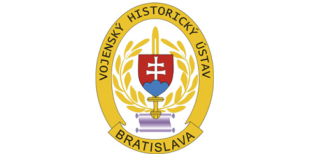 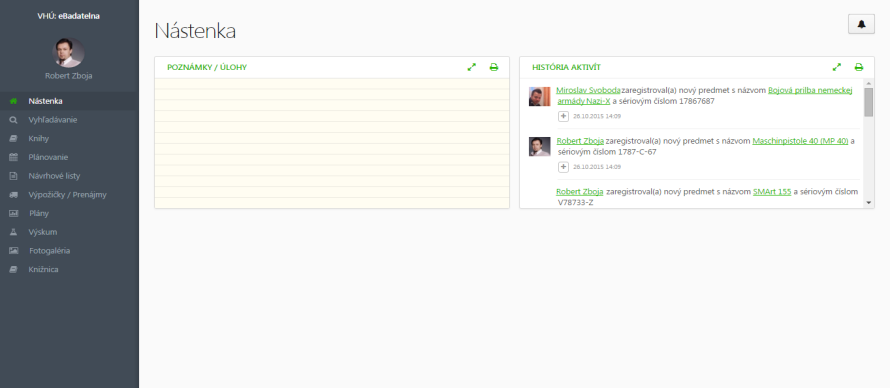 pracovné prostredie interného systému eBádateľňa
história aktivít používateľov
zobrazenie notifikácie – zvonček (notifikácia údržby ZP, ukončenia platnosti zmluvy napr. o prenájme, objednanie obsahu v pôvodnej kvalite)
Evidencia predmetov
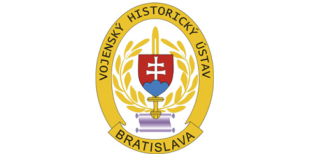 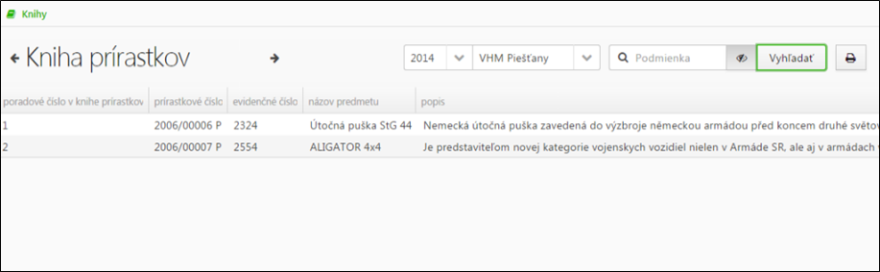 chronologická evidencia všetkých predmetov na jednom mieste 
knihy na zobrazenie: Registračná kniha, Kniha prírastkov, Kniha úbytkov, Kniha depozitov
fulltextové vyhľadávanie v knihách
zobrazenie aj predmetov, ktoré už nepatria do zobrazenej knihy (tzv. história evidencie)
umožnenie tlače jednotlivých kníh
Vyhľadávanie
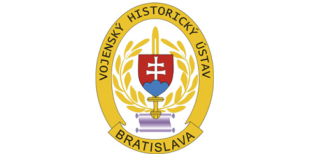 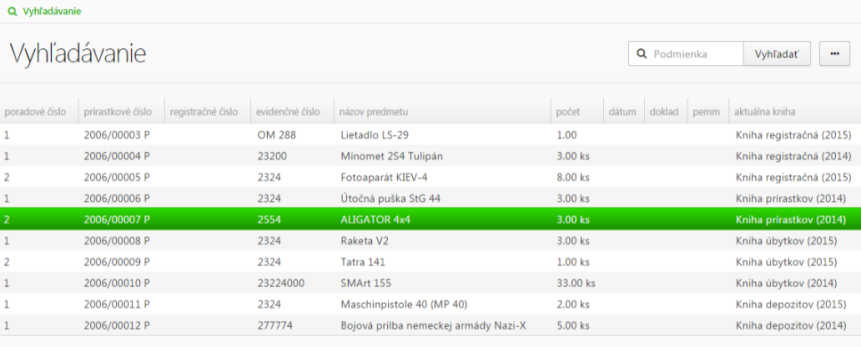 fulltextové vyhľadávanie predmetov naprieč celým systémom
rozšírené možnosti vyhľadávania na základe skladania podmienky
úprava zobrazených atribútov podľa potreby používateľa
zoradenie záznamov zostupne/ vzostupne na základe zvoleného atribútu 
zobrazenie detailu predmetu
Detail predmetu
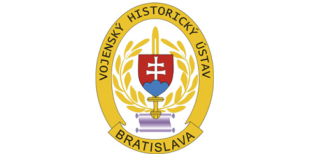 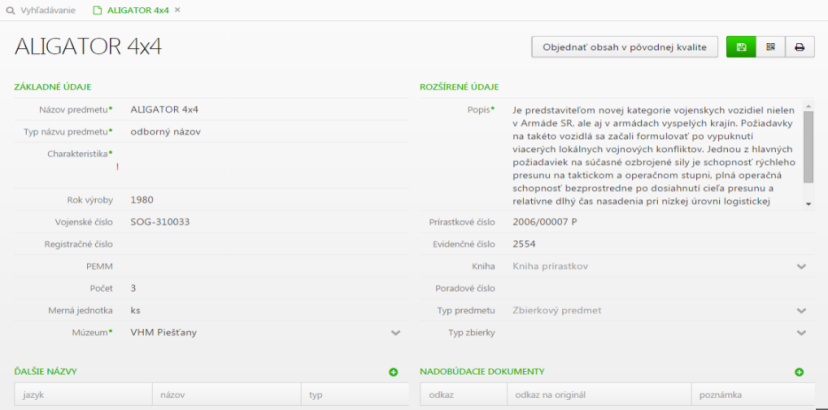 zobrazenie detailných informácií predmetu, zbierkového predmetu
záložkový systém - možnosť zobrazenia si viacerých detailov zároveň 
objednanie obsahu v pôvodnej kvalite pre digitalizované zbierkové predmety
tlač katalogizačnej karty predmetu
Zasadnutia Komisie pre tvorbu zbierok, Realizácia výstav
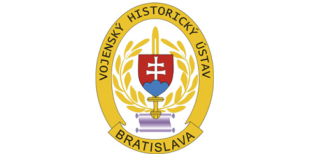 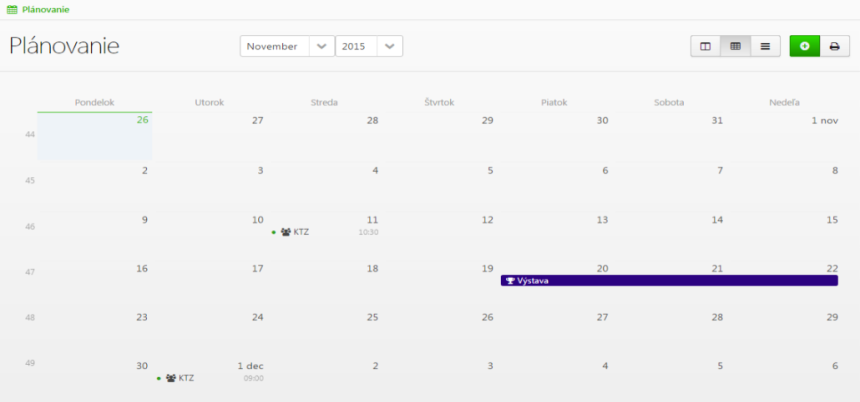 zobrazenie a plánovanie zasadnutia Komisie pre tvorbu zbierok 
zobrazenie a plánovanie výstav
mesačný alebo týždenný kalendár alebo zobrazenie iba naplánovanej agendy
Detail zasadnutia Komisie pre tvorbu zbierok
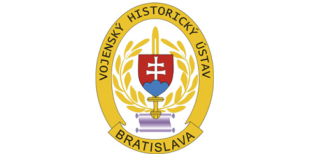 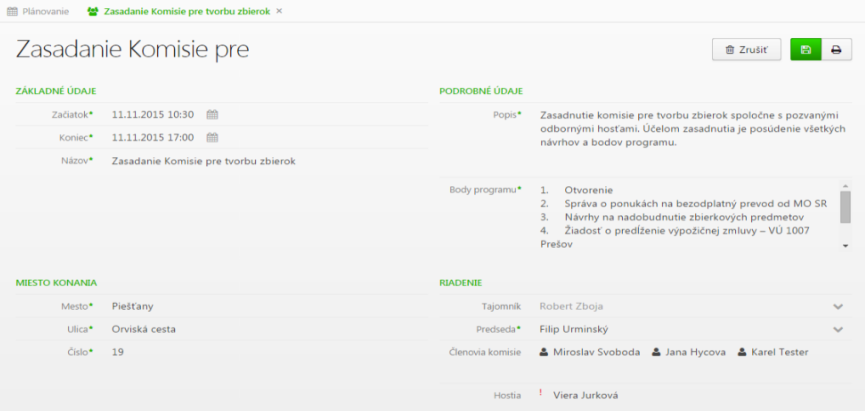 zobrazenie detailných informácií o konkrétnom zasadnutí Komisie pre tvorbu zbierok
evidencia bodov programu, členov komisie a hostí, miesto konania zasadnutia  apod.
pripojenie zoznamu návrhových listov na posúdenie komisiou
generovanie tlačových zostáv (pozvánka k zasadnutiu KTZ, prezenčná listina, zápisnica)
Evidencia návrhových listov
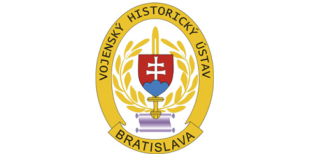 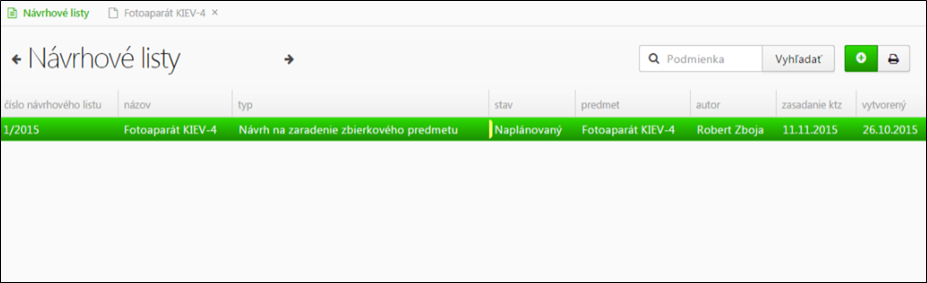 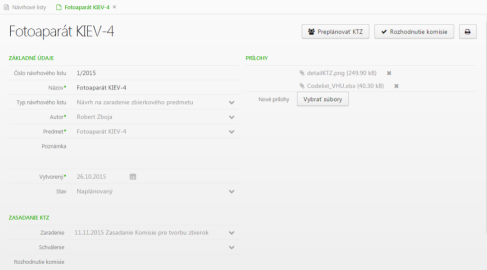 evidencia všetkých návrhových listov 
vytvorenie návrhového listu pre predmety, ktoré ešte nie sú zbierkovými predmetmi
zobrazenie iba návrhových listov prihláseného používateľa („tajomník KTZ“ vidí aj návrhové listy, ktoré sú pripravené už k posúdeniu komisiou)
fulltextové vyhľadávanie medzi návrhovými listami
zobrazenie detailných informácií 
evidencia stavov návrhového listu (rozpracovaný, hotový, na dopracovanie, naplánovaný, vybavený)
možnosť presunutia k inému zasadnutiu komisie
Evidencia zmlúv
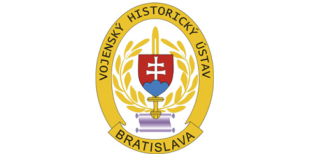 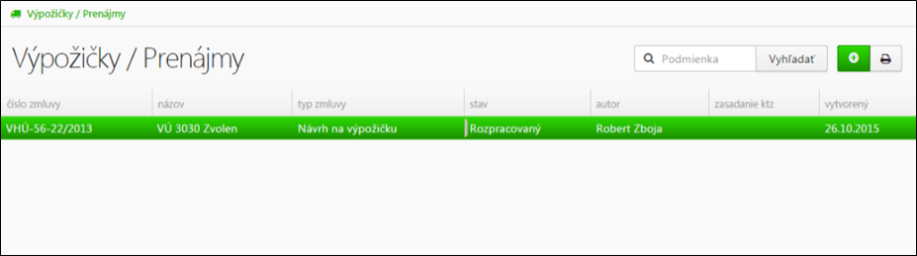 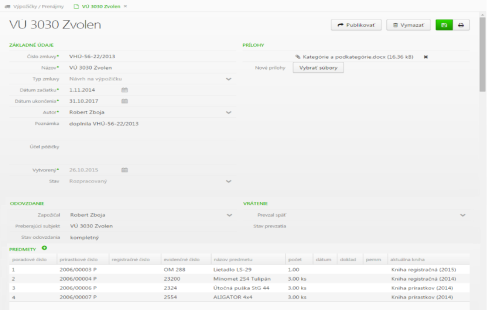 evidencia všetkých typov zmlúv:
      Zápožičky, Výpožičky, Nájmy, Prenájmy
 vytvorenie novej zmluvy podľa typu
 fulltextové vyhľadávanie medzi zmluvami
 zobrazenie detailu zmluvy
evidencia zoznam predmetov, ktoré sú predmetom zmluvy
automatická evidencia dočasného umiestnenia predmetu
notifikácia blížiaceho sa ukončenia platnosti zmluvy
Fotogaléria a jej prezeranie
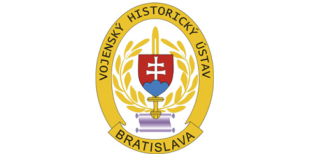 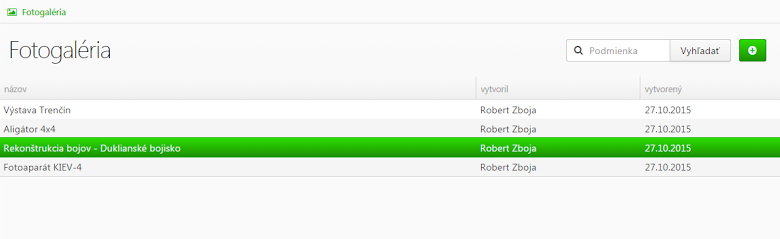 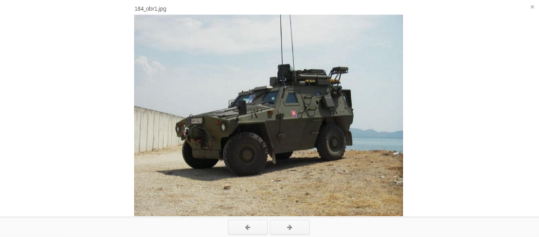 evidencia fotografií a iných typov príloh nachádzajúcich sa adresárovej štruktúre
centrálna evidencia na jednom mieste
zabezpečenie prístupu k jednotlivým zložkám podľa potreby (definuje používateľ systému)
možnosť fulltextového vyhľadávania v rámci celej fotogalérie
zobrazenie detailu fotografie a iného typu dokumentu
možnosť stiahnutia prílohy do lokálneho počítača používateľa
Podpora 1. a 5.ročných plánov a podpora výskumu
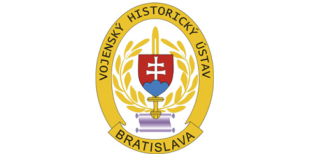 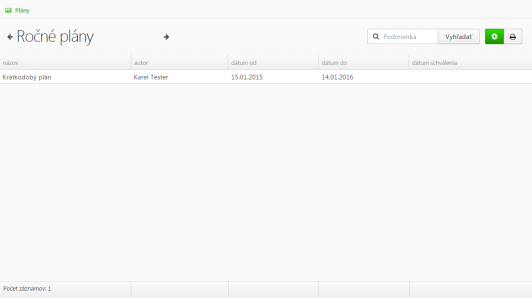 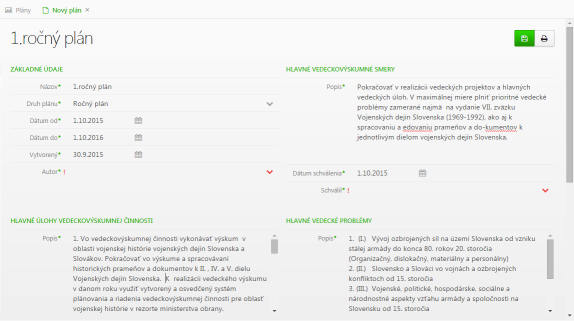 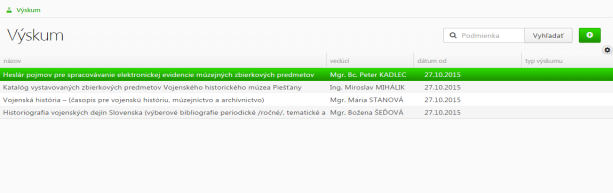 možnosť evidencie 1. a 5. ročných plánov
podpora a evidencia výskumu (výskumných projektov a úloh)
zdielanie rôznych príloh, odkazov, výpisov, odpisov v rámci výskumnej úlohy/ projektu
zabezpečenie prístupu k úlohám a projektom na základe definovaných práv
možnosť stiahnutia prílohy do lokálneho počítača používateľa
Úvodná obrazovka portálu VHM
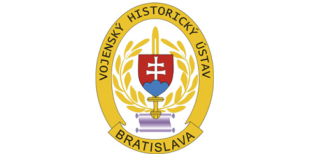 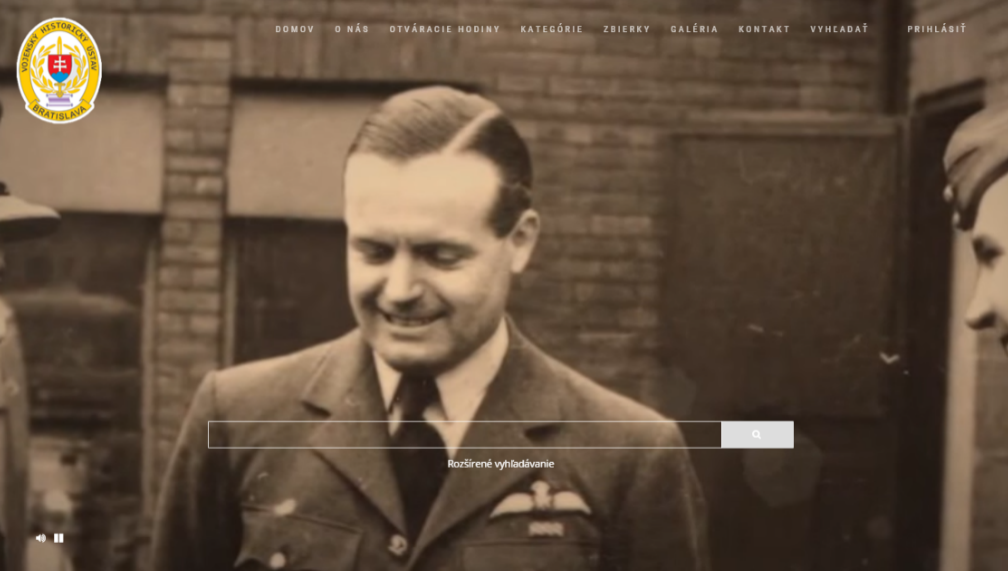 úvodná obrazovka s video slučkou na pozadí (rovnaká ako v kioskoch VHM)
navigácia pomocou hlavného menu
fulltextové vyhľadávanie s možnosťou rozšíreného vyhľadávania
možnosť registrácie a prihlásenia sa odbornej verejnosti
Všeobecné informácie
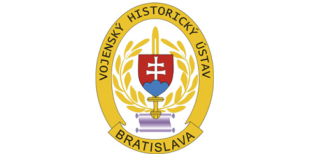 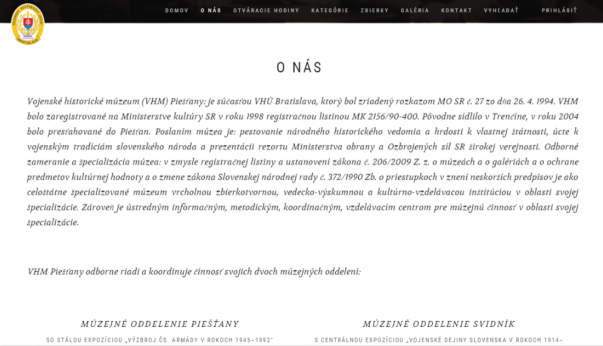 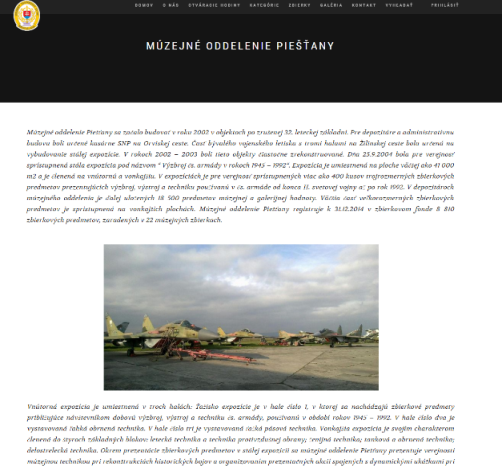 základné informácie o VHM
možnosť výberu detailných informácií z múzejných oddelení Piešťany a Svidník
detailné informácie o danom múzejnom oddelení, doplnené o reálne fotografie
Rozšírené vyhľadávanie, vyhľadávanie v kategóriách a zbierkach
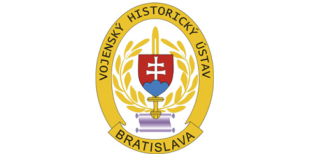 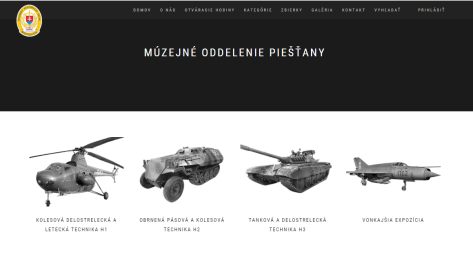 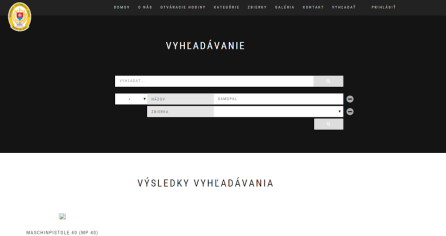 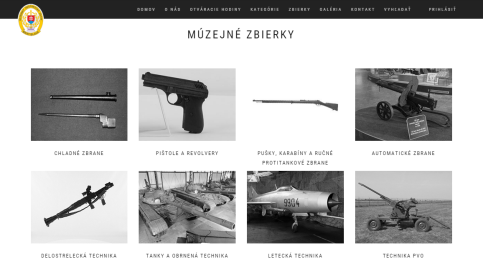 rozšírené vyhľadávanie s možnosťou výberu atribútov podľa potreby
vyhľadávanie predmetov podľa múzejných zbierok
vyhľadávanie predmetov podľa kategórií
výsledky vyhľadania zobrazené v prehľadnej, obrazovej forme
Detail vyhľadaného predmetu
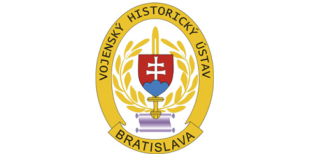 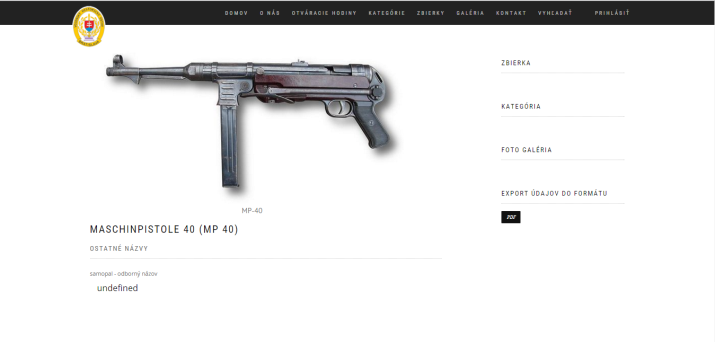 zobrazenie detailných informácií zbierkového predmetu
rôzne dostupné informácie o predmetoch definované podľa nastavených práv používateľa
dostupný 3D model zbierkového predmetu, ktorý bol digitalizovaný
tlač katalogizačnej karty predmetu do formátu PDF (iba zobrazených informácií)
Prihlásenie a registrácia
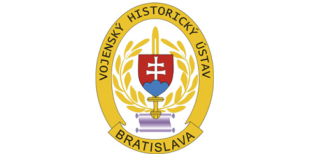 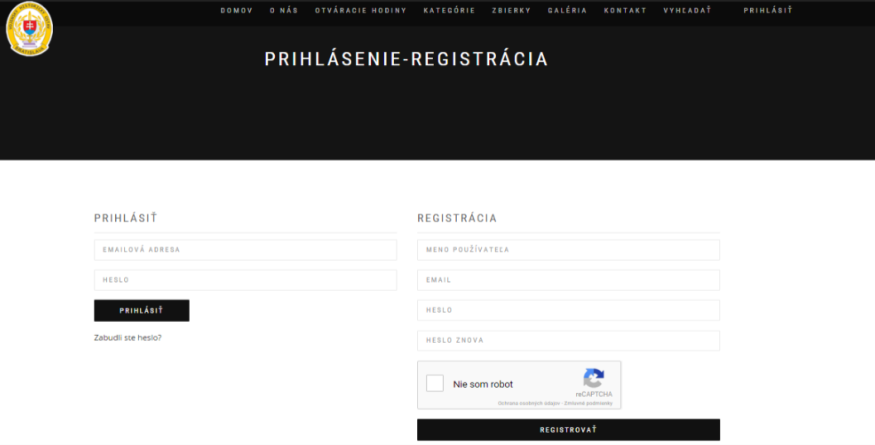 prihlásenie sa už registrovaných používateľov
podanie žiadosti o registráciu nových používateľov z radov odbornej širokej verejnosti
Dlhodobý archív - Úvodná obrazovka
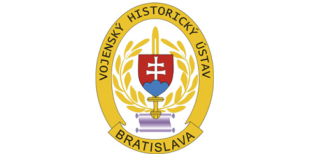 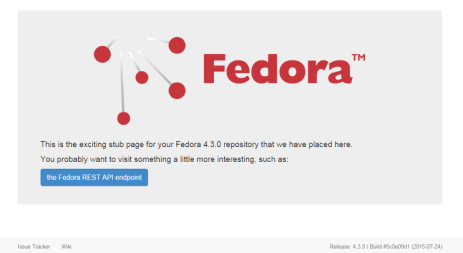 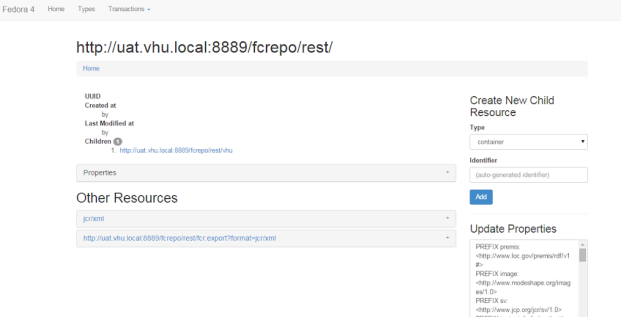 úvodná obrazovka spolu s pracovným prostredím dlhodobého digitálneho archívu 
obsahuje zdigitalizované zbierkové predmety a prislúchajúce metaúdaje v OAI štandarde
možnosť prezerania týchto údajov
možnosť importu nových údajov
Pracovné prostredie
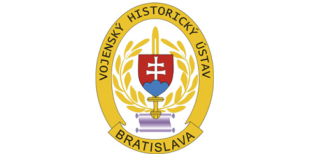 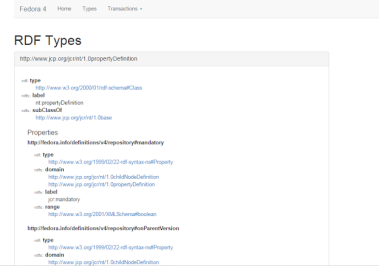 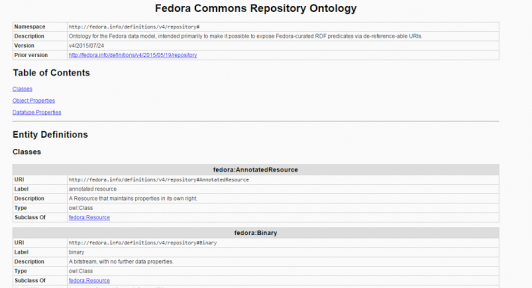 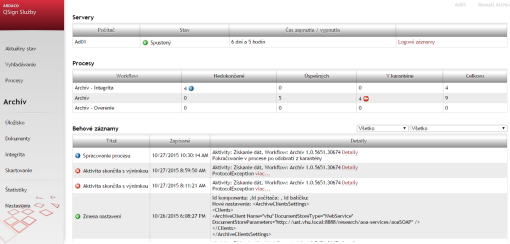 obsahom dlhodobého digitálneho archívu sú aj rôzne prílohy používané internými používateľmi
uloženie údajov je realizované formou stromovej štruktúry archívu
obsahuje aj informácie o zaručenom elektronickom podpise, ktorý zabezpečuje nemennosť uložených údajov
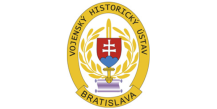 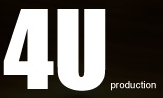 FUNKČNÁ ŠPECIFIKÁCIA SYSTÉMU MULTIMEDIÁLNYCH MODULOV V PROJEKTE CVZP
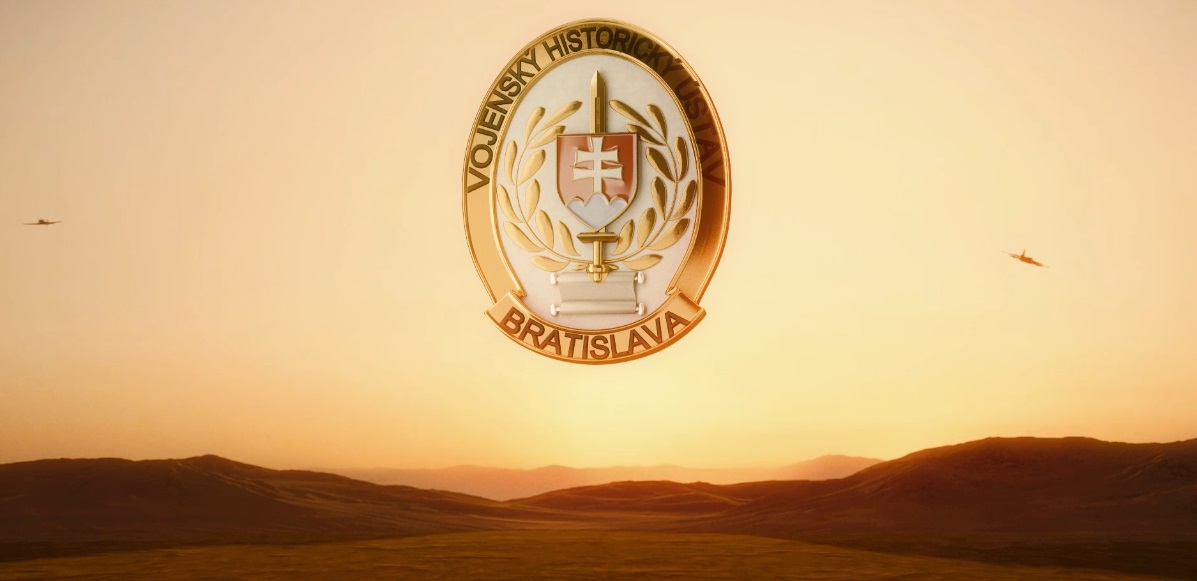 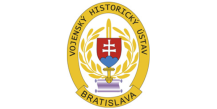 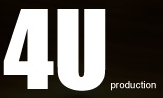 Obsah:
funkcionality multimediálneho modulu pre infokiosky.
funkcionality multimediálneho modulu pre 65“ a 42“ dotykové panely.
funkcionality multimediálneho modulu pre multimediálnu 3D prezentačnú zostavu.
funkcionality pre veľkoplošný panel
funkcionality pre navádzacie a informačné audio staničky.
1. Detailná funkčná špecifikácia InfokioskovÚvodná obrazovka zobrazená po zapnutí infokiosku
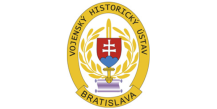 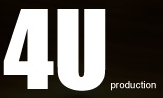 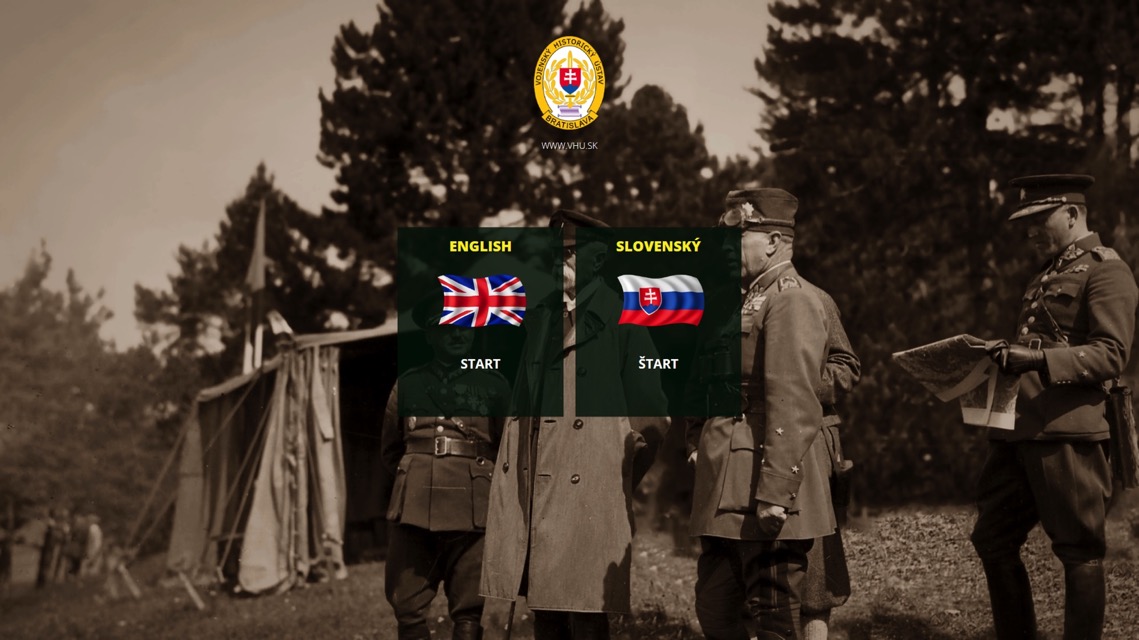 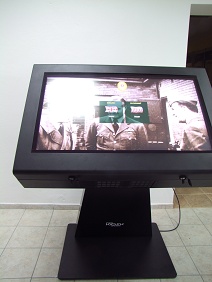 Systémové nastavenie automatického spustenia aplikácie a súčasného zapnutia dotykového panelu(obsluha zapína iba počítač vnútri skeletu infokiosku, ostatné súčasti sa spustia automaticky)
Pozadie hlavného menu tvorí interface-design vybratých fotografických materiálov z archívu VHU.
zobrazenie výberu z jazykových mutácii v ktorých systém pracuje.
1. Detailná funkčná špecifikácia InfokioskovZobrazenie Hlavného menu
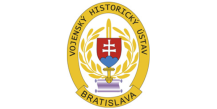 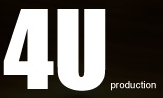 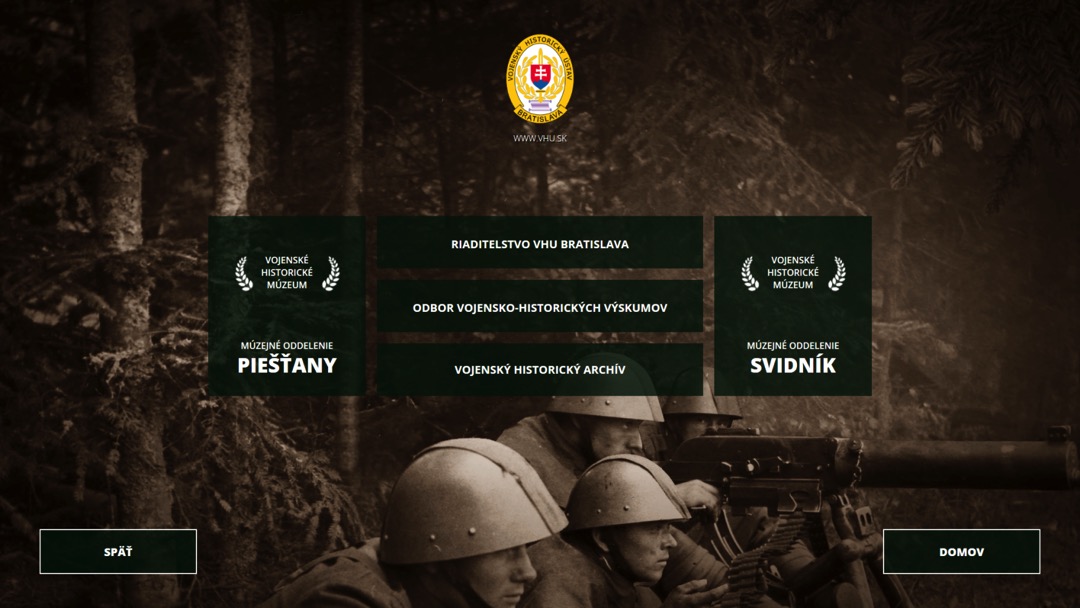 Grafické zobrazenie hlavného menu infokioskov – pri dotyku(dotykovým perom alebo prstom) na ohraničený button s nápisom sa pohybom doľava zobrazí ďalšia úroveň menu.
Zloženie aktívnych buttonov je : Muzeálne oddelenie Piešťany, Muzeálne Oddelenie Svidník, Riaditeľstvo, Odbor Vojensko historických  výskumov, Vojenský historický archív
zobrazenie možnosti spätného návratu do menu výberu jazykových mutácii .(späť-domov)
1. Detailná funkčná špecifikácia InfokioskovZobrazenie muzeálneho oddelenia Piešťany , Svidník
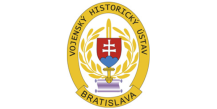 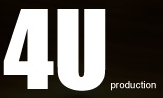 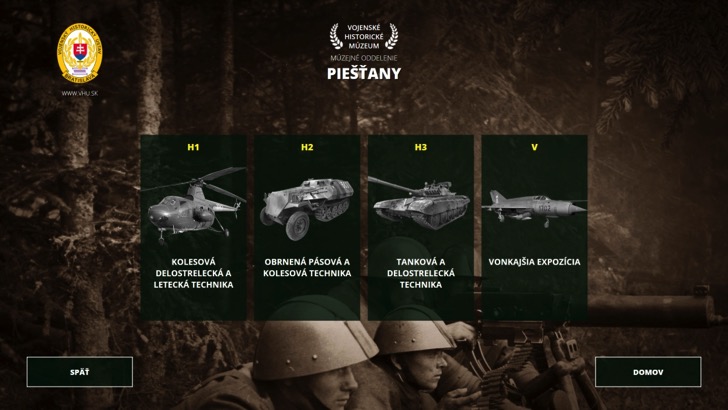 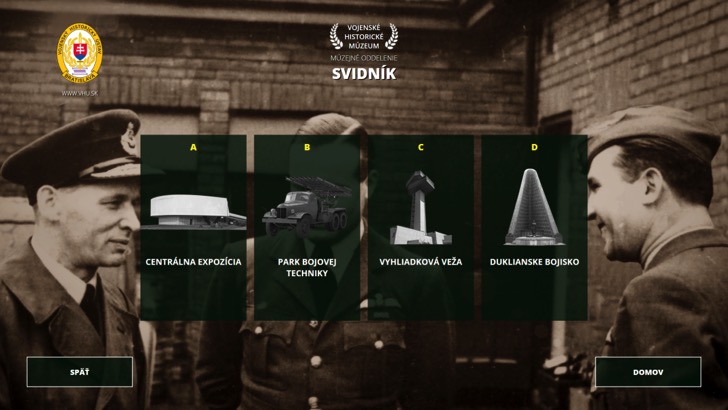 Grafické zobrazenie menu jednotlivých muzeálnych oddelení pri výbere jedného z nich.
Zloženie aktívnych buttonov MOP je : Kolesová ,delostrelecká a letecká technika(hala 1), Obrnená pásová a delostrelecká technika(hala 2), Tanková a delostrelecká technika(hala 3) , Vonkajšia plocha
Zloženie aktívnych buttonov MOP je : Centrálna expozícia, Park bojovej techniky , Vyhliadková veža, Duklianske Bojisko

zobrazenie možnosti spätného návratu do menu výberu jazykových mutácii.(domov), respektíve do hlavného menu(späť)
1. Detailná funkčná špecifikácia InfokioskovZobrazenie muzeálneho oddelenia Piešťany – Exponáty v jednotlivých expozíciách
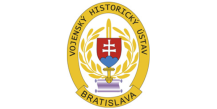 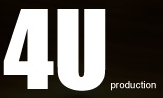 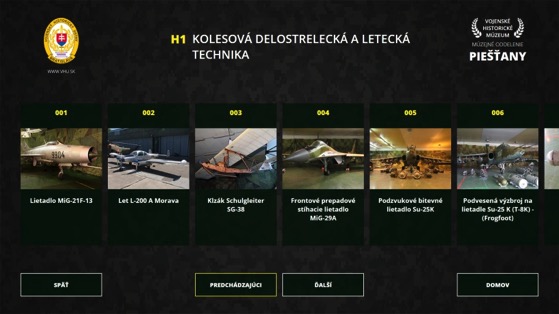 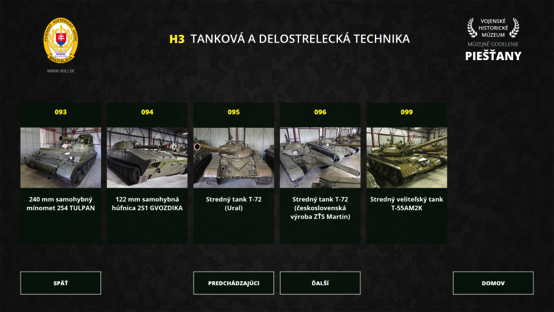 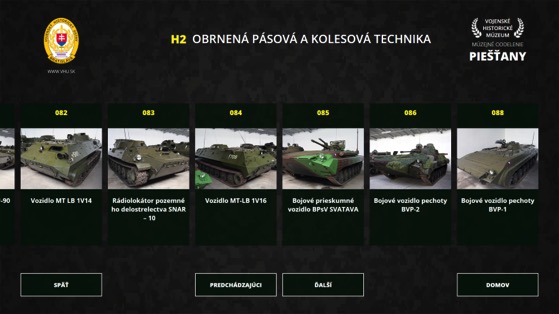 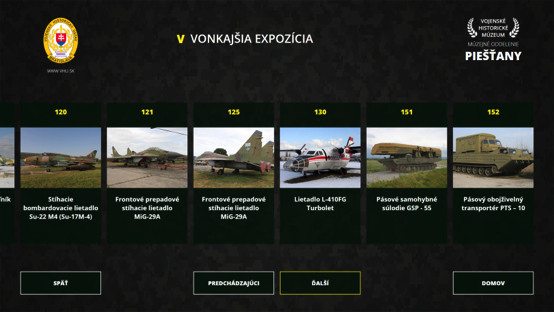 Grafické zobrazenie exponátov v  jednotlivých halách 
Aktívne  buttony sa listujú plynulým pohybov vľavo alebo v pravo po exponátoch alebo dotykom na button „predchádzajúci“ alebo „nasledujúci“
Pri dotyku na fotografiu jednotlivého exponátu sa prepne obrazovka do nasledujúceho menu
zobrazenie možnosti spätného návratu do menu výberu jazykových mutácii.(domov), respektíve do hlavného menu(späť)
1. Detailná funkčná špecifikácia InfokioskovZobrazenie muzeálneho oddelenia Svidník – Exponáty v jednotlivých expozíciách
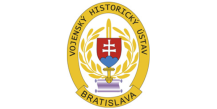 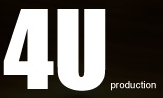 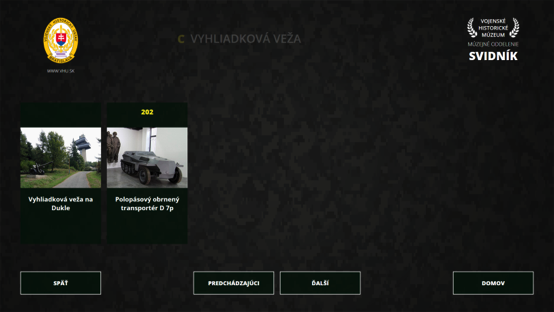 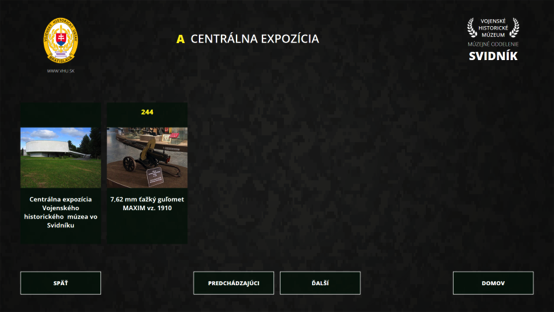 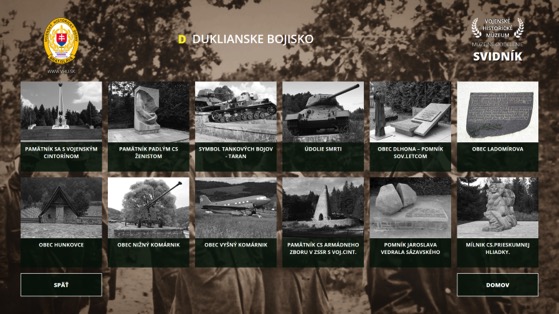 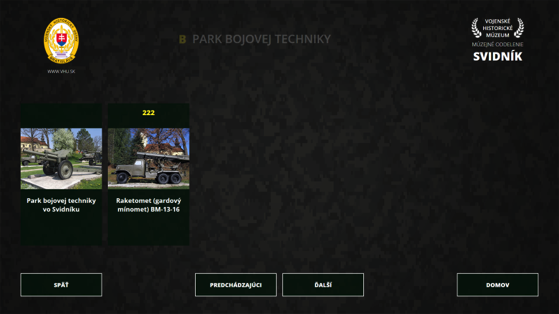 Grafické zobrazenie exponátov  v jednotlivých expozíciách
Aktívne  buttony sa listujú plynulým pohybov vľavo alebo v pravo po exponátoch alebo dotykom na button „predchádzajúci“ alebo „nasledujúci“
Pri dotyku na fotografiu jednotlivého exponátu sa prepne obrazovka do nasledujúceho menu
zobrazenie možnosti spätného návratu do menu výberu jazykových mutácii.(domov), respektíve do hlavného menu(späť)
1. Detailná funkčná špecifikácia InfokioskovZobrazenie jednotlivého exponátu
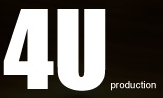 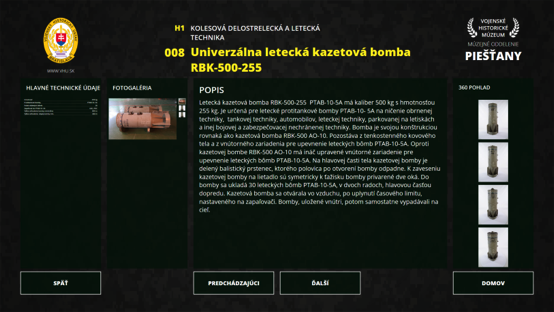 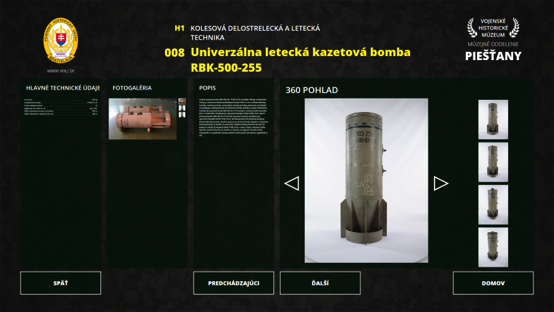 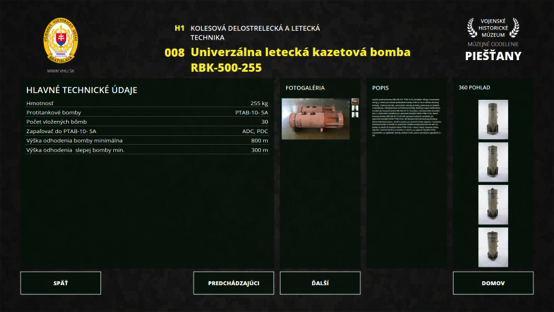 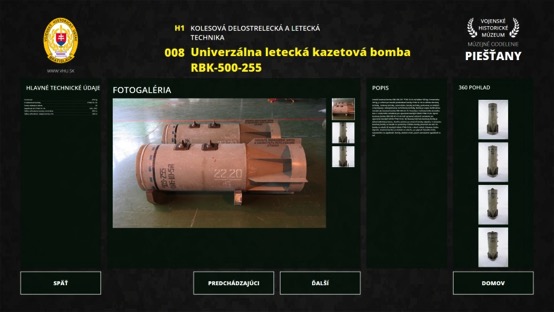 Grafické zobrazenie jednotlivého exponátu  v jednotlivých expozíciách
Aktívne  buttony sú rozdelené do 4 úrovní: Technicko taktické dáta, Fotografický materiál, textový popis exponátu a 3 d scan exponátu(ak je k dispozícií)
Pri dotyku na jednotlivú úroveň sa daná úroveň zväčší a prepne sa do centra obrazovky. Pri 3d scane sa s predmetom „pohybuje pohybom pera alebo prstu doľava alebo doprava alebo šípkami pod exponátom. V prípade textových informácii dlhších ako jedna A4 sa text posúva pohybom pera alebo prsta po texte hore alebo nadol.
zobrazenie možnosti spätného návratu do menu výberu jazykových mutácii.(domov), respektíve do predchádzajúceho menu (späť)
1. Detailná funkčná špecifikácia 65 a 42 palcových dotykových panelov Úvodná obrazovka zobrazená po zapnutí panelu
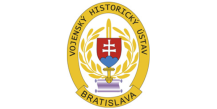 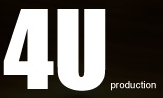 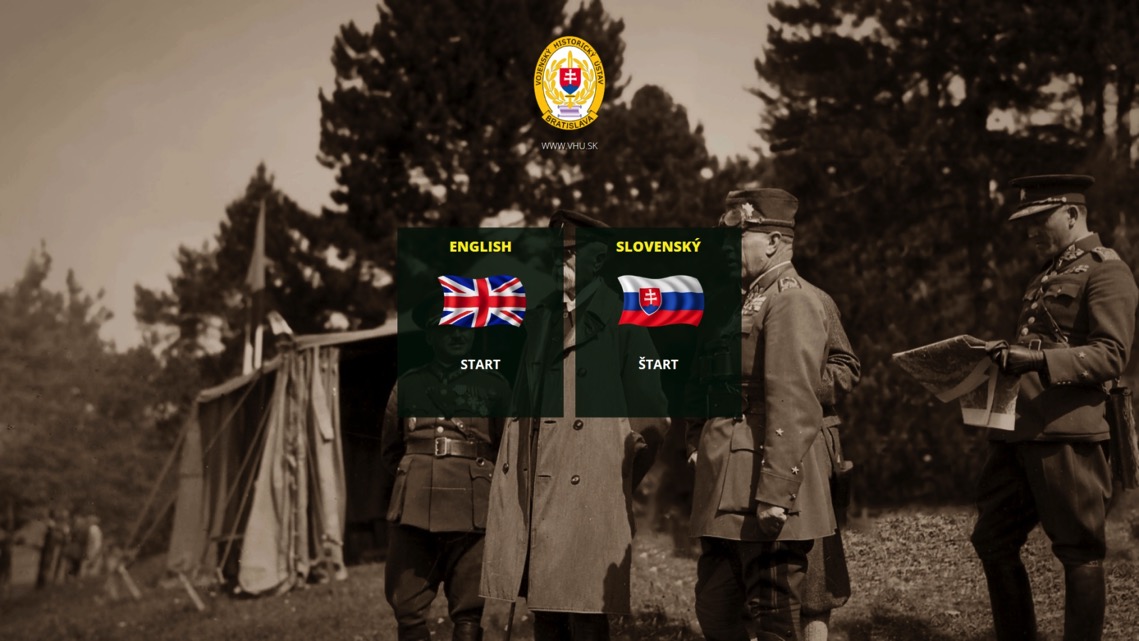 Systémové nastavenie automatického spustenia aplikácie a súčasného zapnutia dotykového panelu(obsluha zapína iba počítač vnútri ochranného krytu, ostatné súčasti sa spustia automaticky)
Pozadie hlavného menu tvorí interface-design vybratých fotografických materiálov z archívu VHU.
zobrazenie výberu z jazykových mutácii v ktorých systém pracuje.
1. Detailná funkčná špecifikácia 65 a 42 palcových dotykových panelov Zobrazenie Hlavného menu
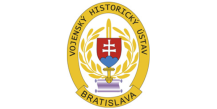 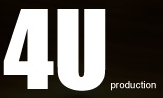 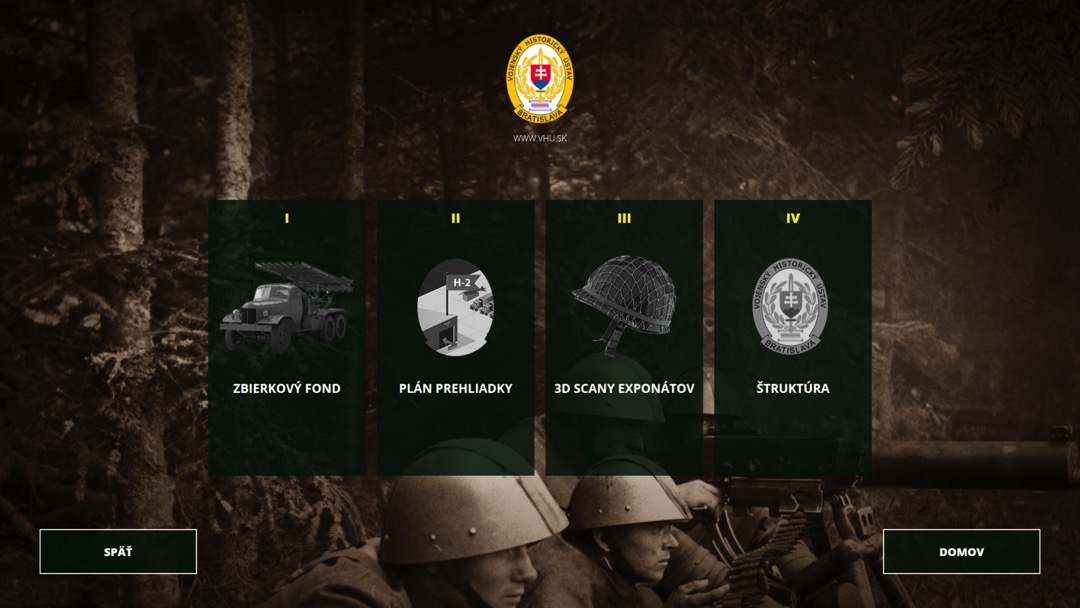 Grafické zobrazenie hlavného menu infopanelov – pri dotyku(dotykovým perom alebo prstom) na ohraničený button s nápisom sa pohybom doľava zobrazí ďalšia úroveň menu.
Zloženie aktívnych buttonov je : Zbierkový fond, plán prehliadky múzea, 3D scany exponátov, Śtruktúra
zobrazenie možnosti spätného návratu do menu výberu jazykových mutácii .(späť-domov)
1. Detailná funkčná špecifikácia 65 a 42 palcových dotykových panelov Zobrazenie Zbierkového fondu
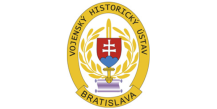 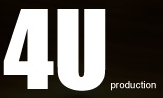 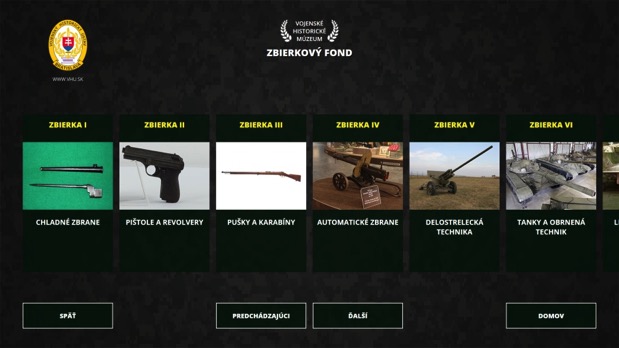 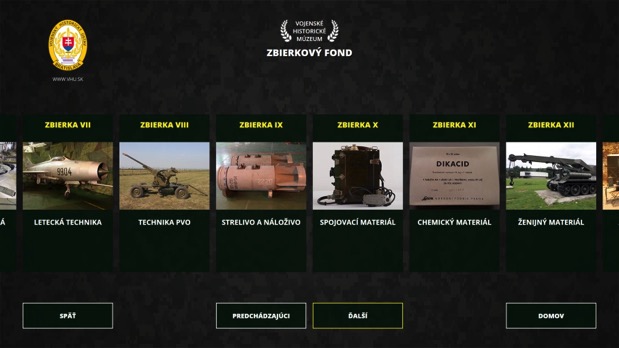 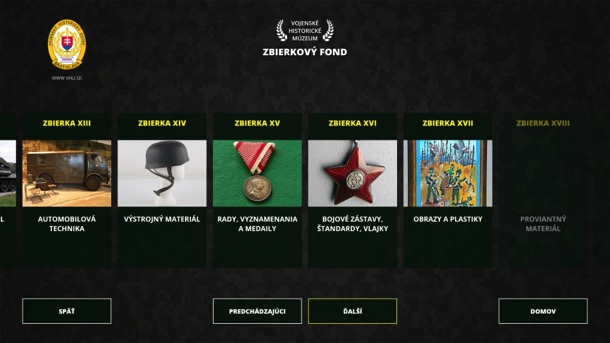 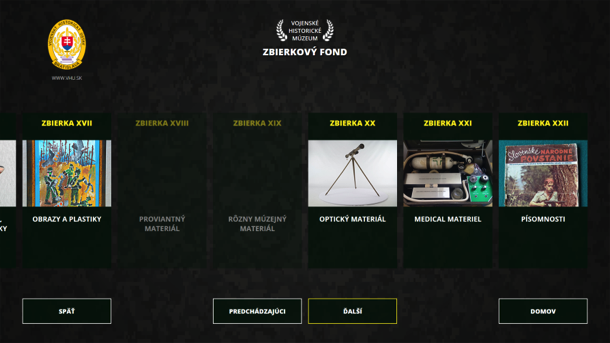 Grafické zobrazenie jednotlivých muzeálnych zbierok (1 až 22)
Aktívne  buttony sa listujú plynulým pohybov vľavo alebo v pravo po exponátoch alebo dotykom na button „predchádzajúci“ alebo „ďalší“
Pri dotyku na fotografiu jednotlivého exponátu sa prepne obrazovka do nasledujúceho menu
zobrazenie možnosti spätného návratu do menu výberu jazykových mutácii.(domov), respektíve do hlavného menu(späť)
1. Detailná funkčná špecifikácia 65 a 42 palcových dotykových panelov Zobrazenie jednotlivého exponátu v konkrétnom zbierkovom fonde
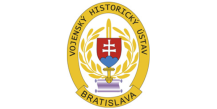 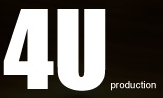 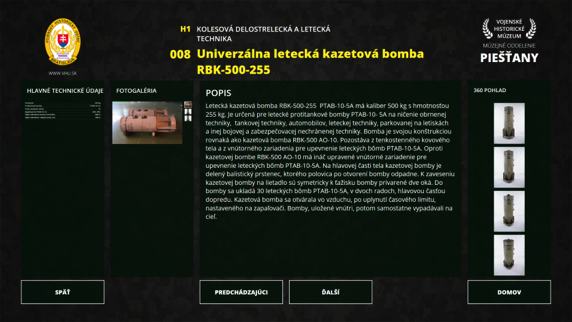 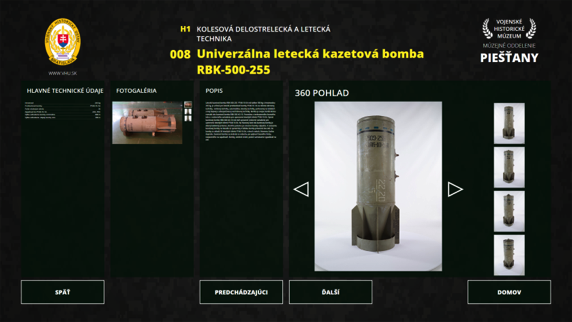 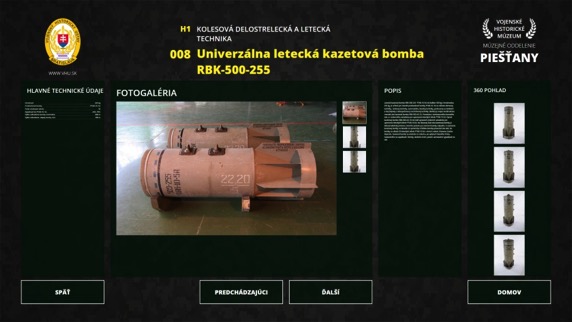 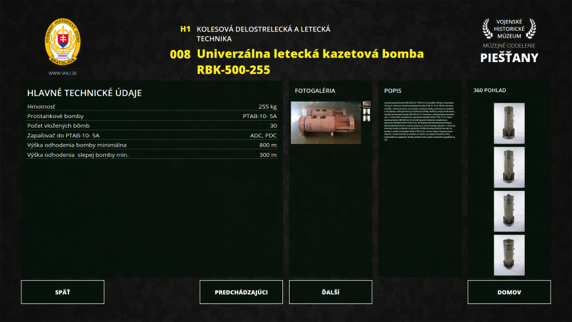 Grafické zobrazenie jednotlivého exponátu  v konkrétnom zbierkovom fonde 
Aktívne  buttony sú rozdelené do 4 úrovní: Technicko taktické dáta, Fotografický materiál, textový popis exponátu a 3 d scan exponátu(ak je k dispozícií)
Pri dotyku na jednotlivú úroveň sa daná úroveň zväčší a prepne sa do centra obrazovky. Pri 3d scane sa s predmetom „pohybuje pohybom pera alebo prstu doľava alebo doprava alebo šípkami pod exponátom. V prípade textových informácii dlhších ako jedna A4 sa text posúva pohybom pera alebo prsta po texte hore alebo nadol.
zobrazenie možnosti spätného návratu do menu výberu jazykových mutácii.(domov), respektíve do predchádzajúceho menu (späť)
1. Detailná funkčná špecifikácia 65 a 42 palcových dotykových panelov Zobrazenie plánu múzea-prehliadky
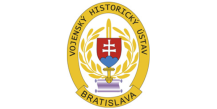 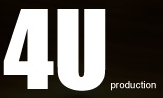 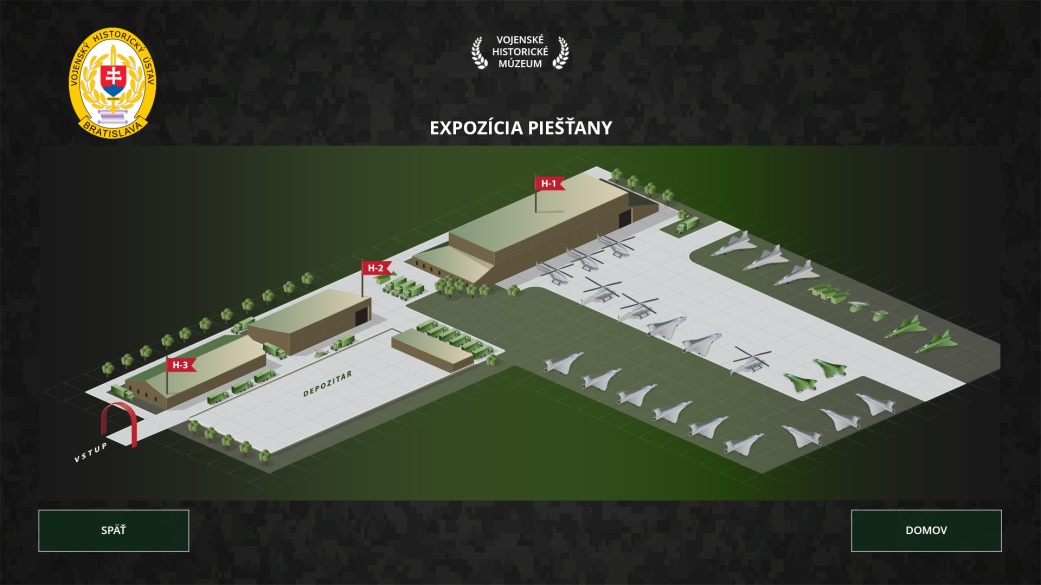 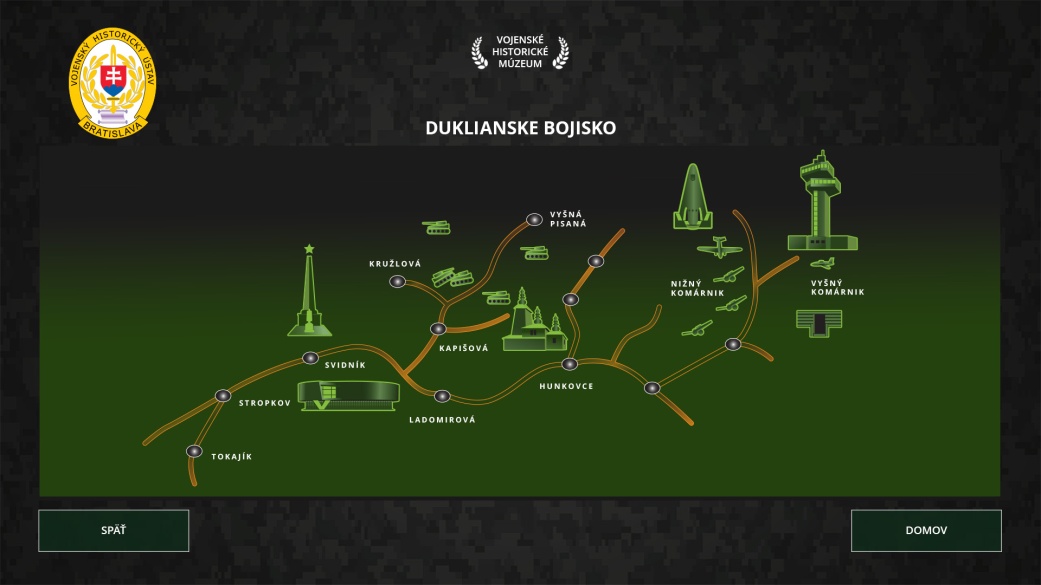 Grafické zobrazenie 2d  modelu muzeálnych priestorov v Piešťanoch a vo svidníka(resp. Duklianskeho bojiska)
zobrazenie možnosti spätného návratu do menu výberu jazykových mutácii.(domov), respektíve do predchádzajúceho menu (späť)
1. Detailná funkčná špecifikácia 65 a 42 palcových dotykových panelov Zobrazenie 3d scanov
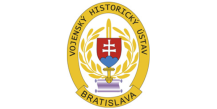 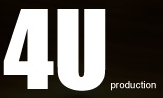 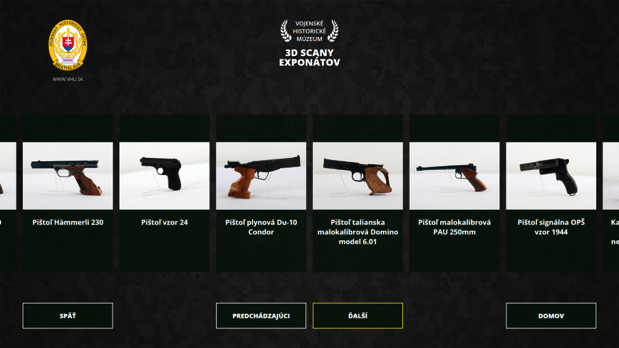 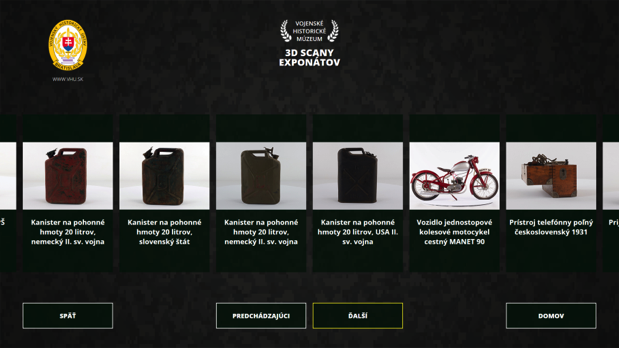 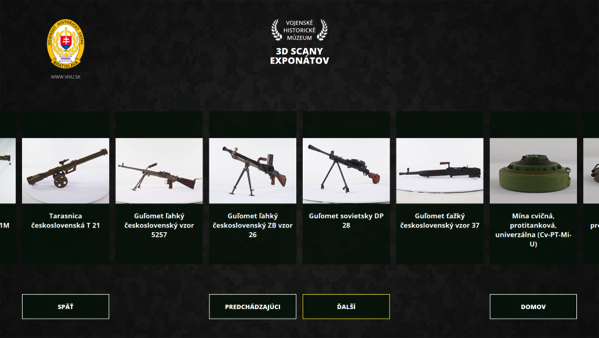 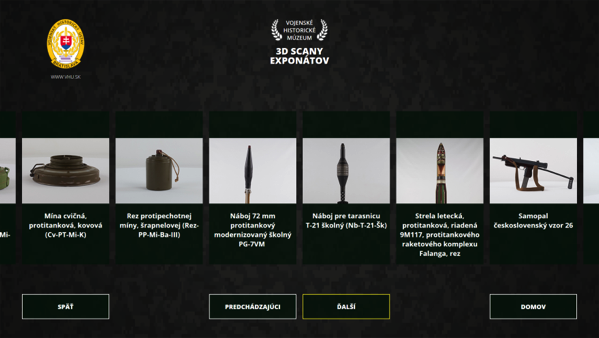 Grafické zobrazenie jednotlivých 3d scanov
Aktívne  buttony sa listujú plynulým pohybov vľavo alebo v pravo po exponátoch alebo dotykom na button „predchádzajúci“ alebo „ďalší“
Pri dotyku na fotografiu jednotlivého exponátu sa prepne obrazovka do nasledujúceho menu
zobrazenie možnosti spätného návratu do menu výberu jazykových mutácii.(domov), respektíve do hlavného menu(späť)
1. Detailná funkčná špecifikácia 65 a 42 palcových dotykových panelov Zobrazenie štruktúry VHU
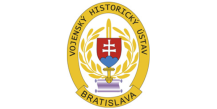 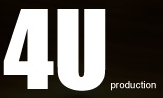 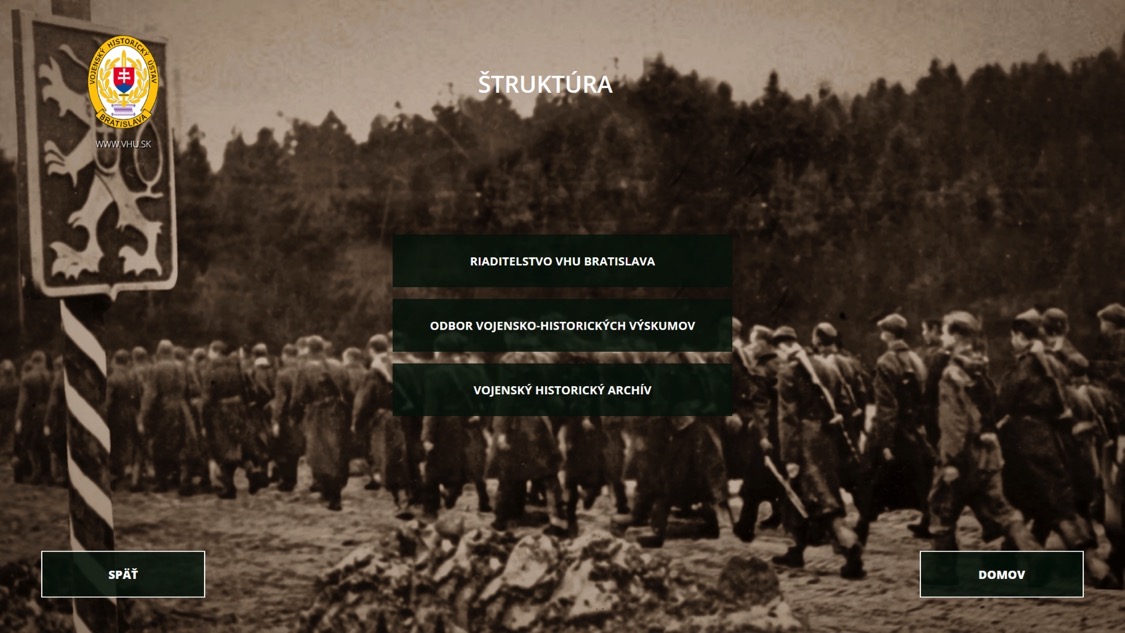 Grafické zobrazenie Štruktúry– pri dotyku(dotykovým perom alebo prstom) na ohraničený button s nápisom sa pohybom doľava zobrazí ďalšia úroveň menu.
Zloženie aktívnych buttonov je : Riaditeľstvo VHU Bratislava, Odbor Vojensko historických  výskumov, Vojenský historický archív
zobrazenie možnosti spätného návratu do menu výberu jazykových mutácii.(domov), respektíve do predchádzajúceho menu (späť)
1. Detailná funkčná špecifikácia 65 a 42 palcových dotykových panelov Zobrazenie štruktúry VHU- Riaditeľstvo VHU Bratislava
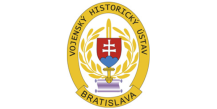 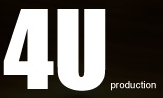 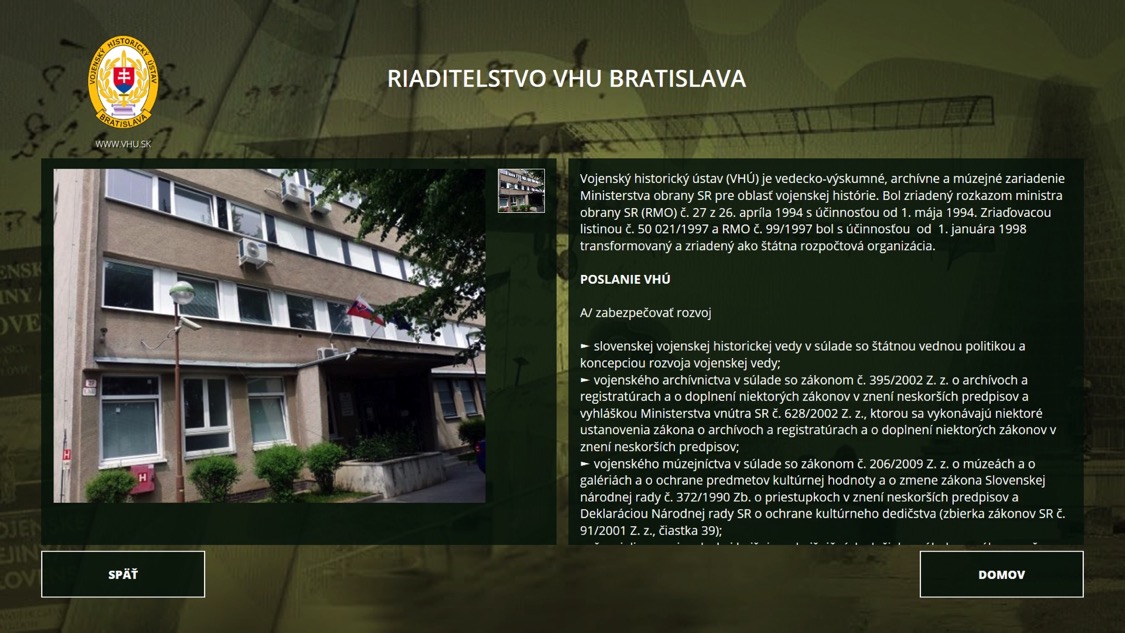 Grafické zobrazenie jednotlivého exponátu  v jednotlivých expozíciách
Aktívne  buttony sú rozdelené do 2 úrovní: fotografické dáta a textový popis
Text sa posúva pohybom pera alebo prsta po texte hore alebo nadol.
zobrazenie možnosti spätného návratu do menu výberu jazykových mutácii.(domov), respektíve do predchádzajúceho menu (späť)
1. Detailná funkčná špecifikácia 65 a 42 palcových dotykových panelov Zobrazenie štruktúry VHU- Odbor vojensko-historických výskumov
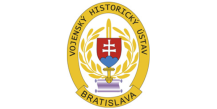 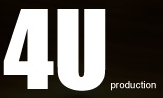 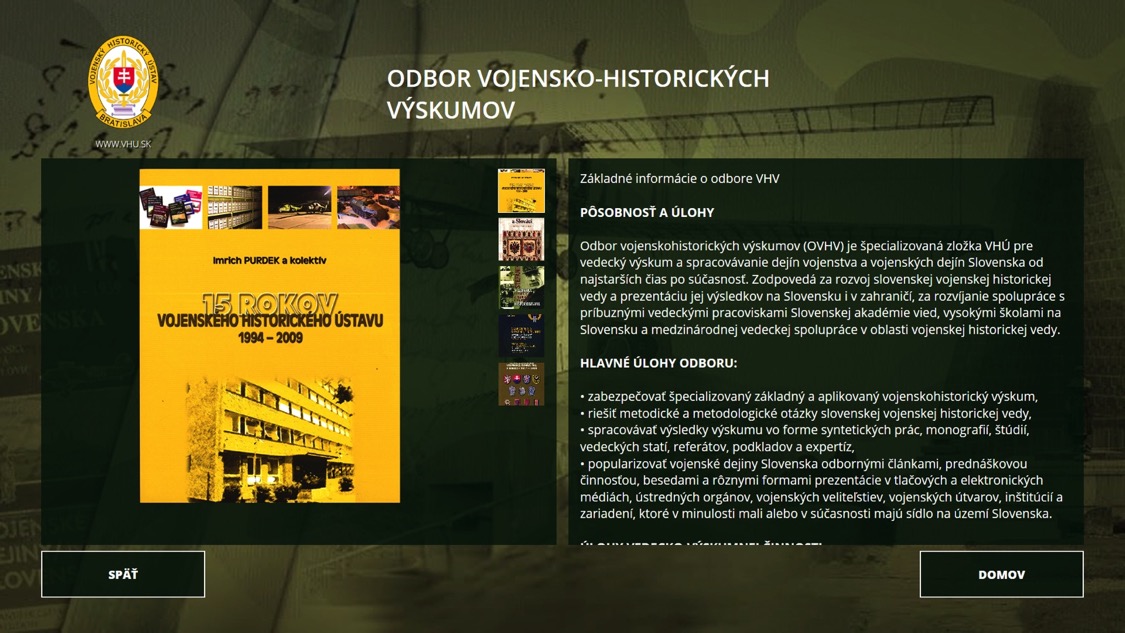 Grafické zobrazenie jednotlivého exponátu  v jednotlivých expozíciách
Aktívne  buttony sú rozdelené do 2 úrovní: fotografické dáta a textový popis
Text sa posúva pohybom pera alebo prsta po texte hore alebo nadol.
zobrazenie možnosti spätného návratu do menu výberu jazykových mutácii.(domov), respektíve do predchádzajúceho menu (späť)
1. Detailná funkčná špecifikácia 65 a 42 palcových dotykových panelov Zobrazenie štruktúry VHU- Vojenský historický archív
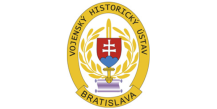 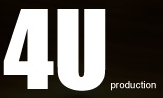 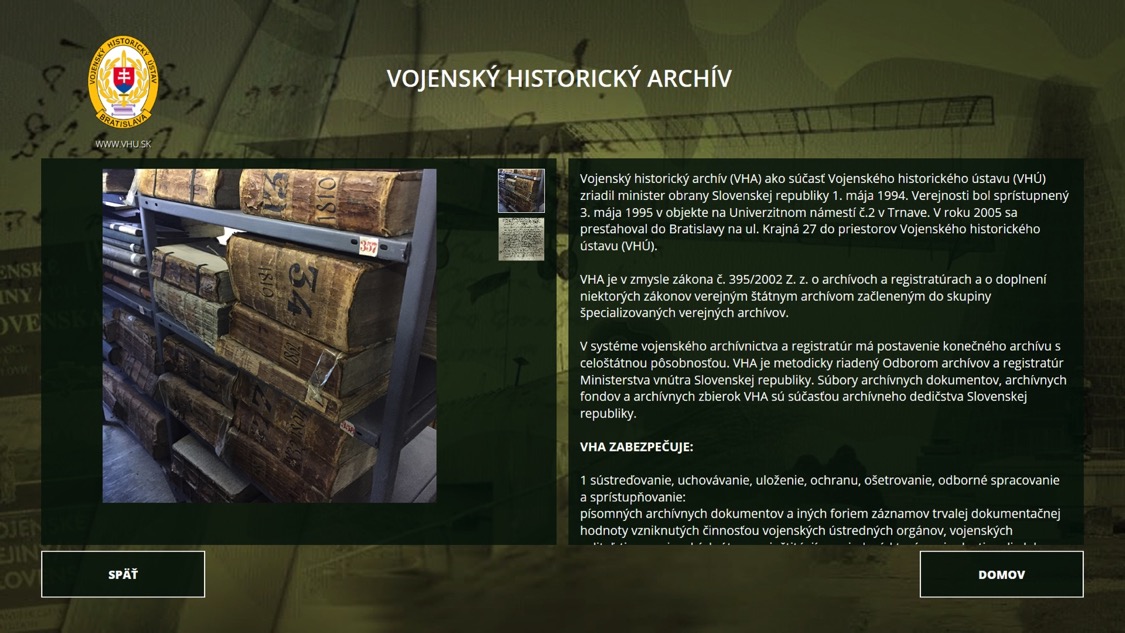 Grafické zobrazenie jednotlivého exponátu  v jednotlivých expozíciách
Aktívne  buttony sú rozdelené do 2 úrovní: fotografické dáta a textový popis
Text sa posúva pohybom pera alebo prsta po texte hore alebo nadol.
zobrazenie možnosti spätného návratu do menu výberu jazykových mutácii.(domov), respektíve do predchádzajúceho menu (späť)
1. Detailná funkčná špecifikácia pre multimediálnu 3D prezentačnú zostavu- hlavné menu
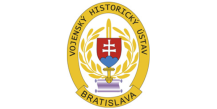 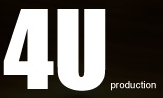 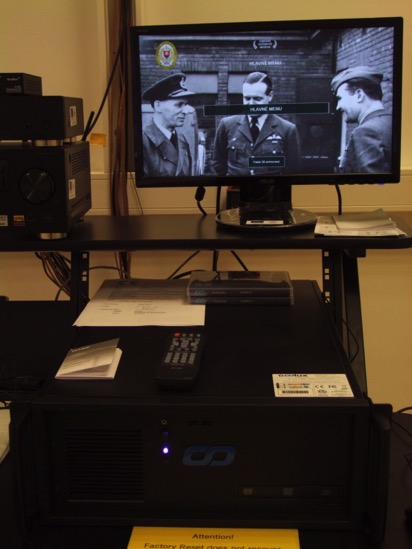 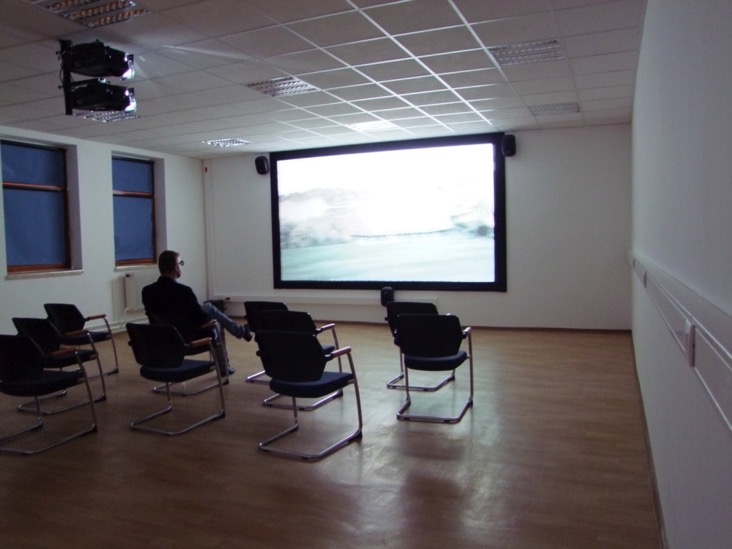 Systémové nastavenie automatického spustenia aplikácie a súčasného zapnutia monitora(obsluha zapína počítače,  dataprojektory, audio systém)
Na obrazovke servisného  monitora sa objaví menu : s buttonmi animovaný 3d trailer a hlavné menu
Servisné rozhranie funguje jednoduchým ovládaním cez myš .Toto menu sa zobrazuje len v servisnej miestnosti., v kine sa spúšťa až výsledná voľba operátora(automaticky)
1. Detailná funkčná špecifikácia pre multimediálnu 3D prezentačnú zostavu- 3d trailer
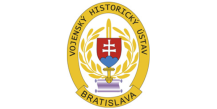 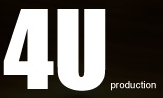 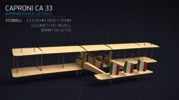 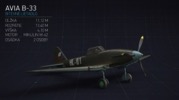 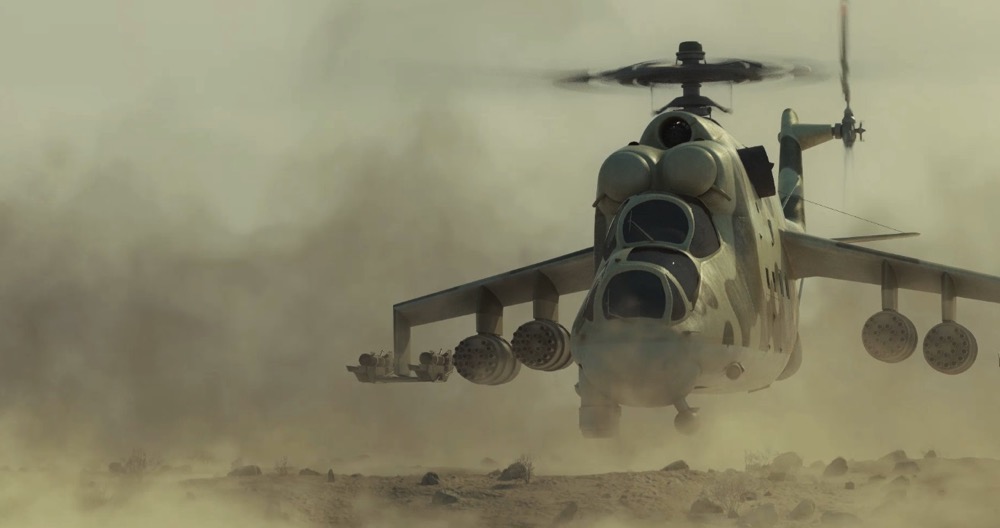 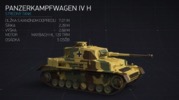 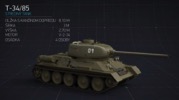 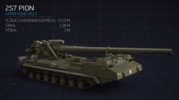 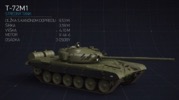 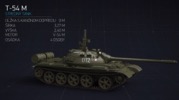 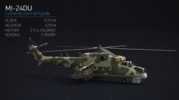 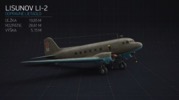 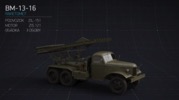 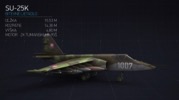 Pri voľbe  3d traileru sa v premietacej miestnosti spustí automaticky 5 minútový animovaný film o 11 najvzácnejších exponátoch múzea. Nutnosť použiť 3d okuliare
1. Detailná funkčná špecifikácia pre multimediálnu 3D prezentačnú zostavu- výber z menu
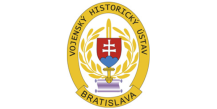 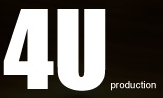 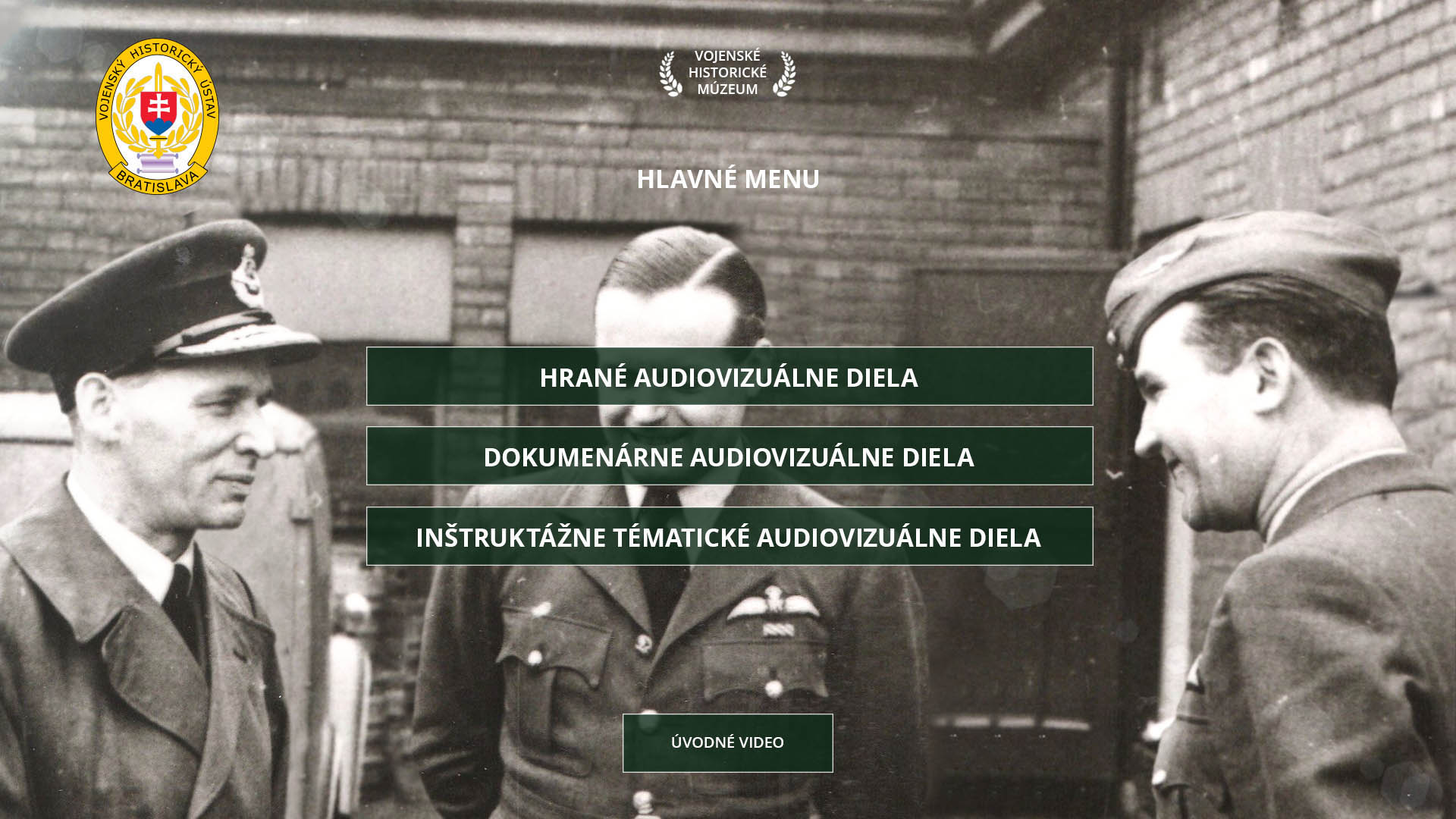 Na obrazovke servisného  monitora sa objaví menu : s buttonmi aHrané audiovizuálne diela,dokumentárne diela, inštruktážne tématické audioviz.diela
Servisné rozhranie funguje jednoduchým ovládaním cez myš .Toto menu sa zobrazuje len v servisnej miestnosti., v kine sa spúšťa až výsledná voľba operátora(automaticky)
1. Detailná funkčná špecifikácia pre veľkoplošný panel- hlavné menu
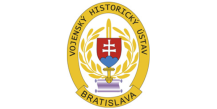 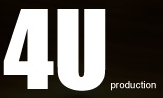 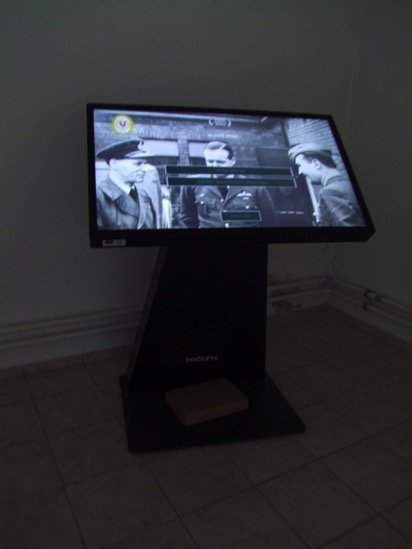 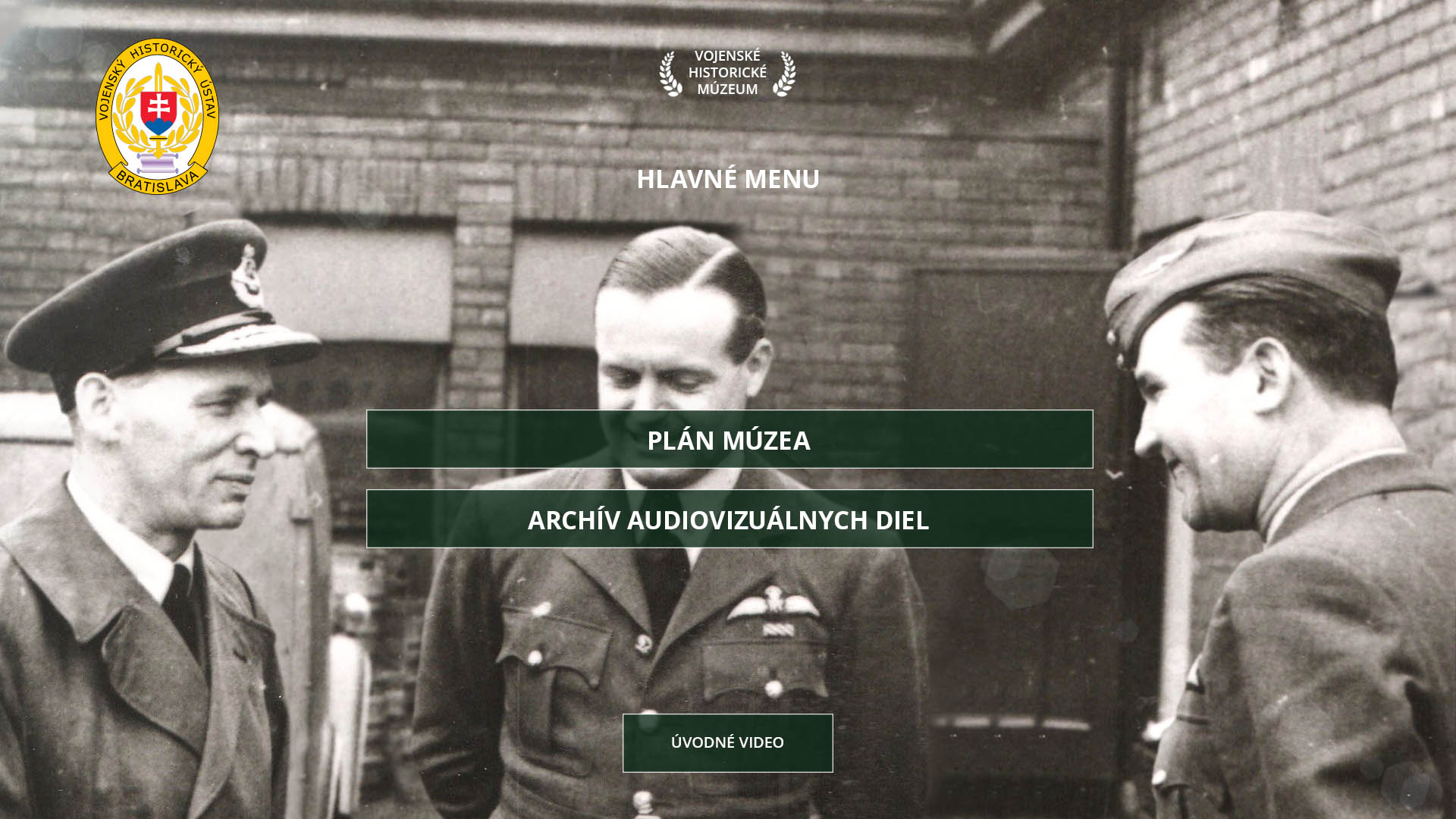 Systémové nastavenie automatického spustenia aplikácie a súčasného zapnutia monitora(obsluha zapína počítače, audio systém)
Na obrazovke servisného  monitora sa objaví menu : s buttonmi plán múzea, archív  audiovizuálnych diel a úvodné video(2x)
Servisné rozhranie funguje dotykovým ovládaním na servisnej dotykovej obrazovke. Toto menu sa zobrazuje len  na  servisnom dotykovom panely, na veľkoplošnom panely sa spúšťa až výsledná voľba operátora(automaticky).
1. Detailná funkčná špecifikácia pre veľkoplošný panel- hlavné menu
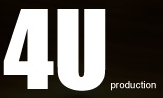 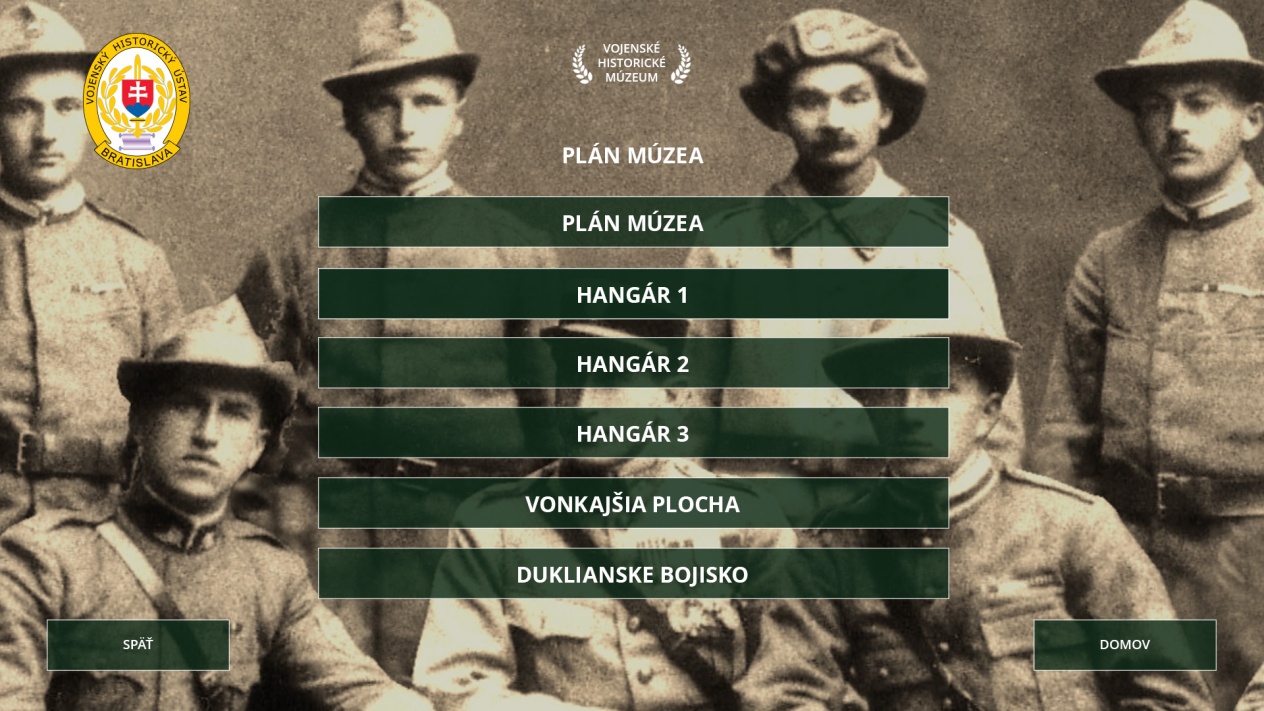 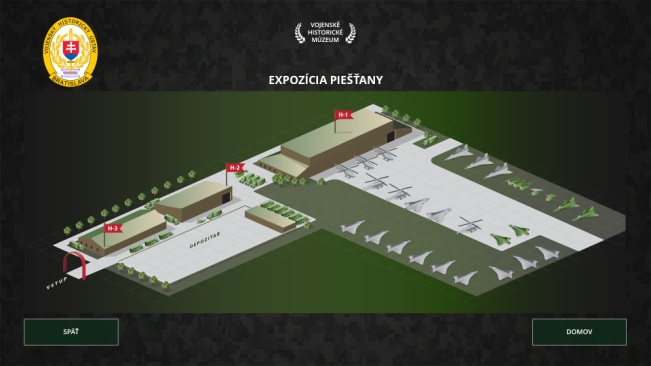 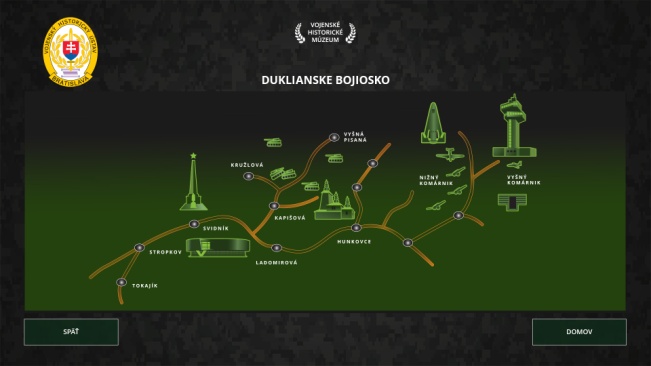 Na obrazovke servisného  monitora sa objaví menu  s buttonmi Hangár1,Hangár 2, Hangár 3, Vonkajšia plocha a Duklianske bojisko
Servisné rozhranie funguje dotykovým ovládaním na servisnej dotykovej obrazovke. Toto menu sa zobrazuje len  na  servisnom dotykovom panely, na veľkoplošnom panely sa spúšťa až výsledná voľba operátora(automaticky).
Pri spustení(dotyku) na jednotlivý button sa na velkoplošnej obrazovke spustí záber 360 stupňov  jednotlivej haly z nadľadu spolu s krátkym audiokomentárom alebo schématícká 2D mapa s komentárom(pri pláne múzea a duklianskom bojisku)
1. Detailná funkčná špecifikácia pre veľkoplošný panel- úvodné video
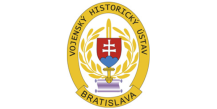 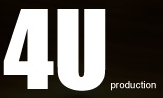 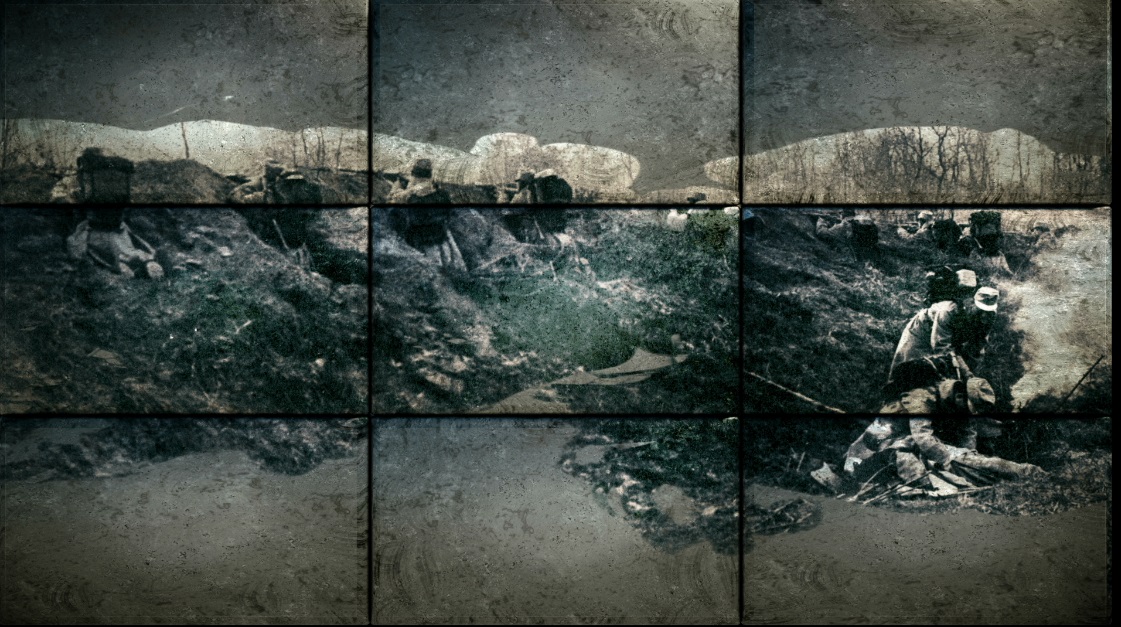 Pri voľbe úvodné video má obsluha na výber z dvoch reklamných filmov s dĺžkou cca 2 minúty v rozlíšení 4K upravených presne na formát 3x3 video steny.
1. Detailná funkčná špecifikácia pre veľkoplošný panel- archív audiovizuálnych diel
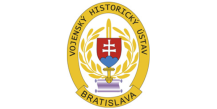 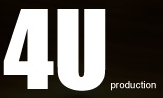 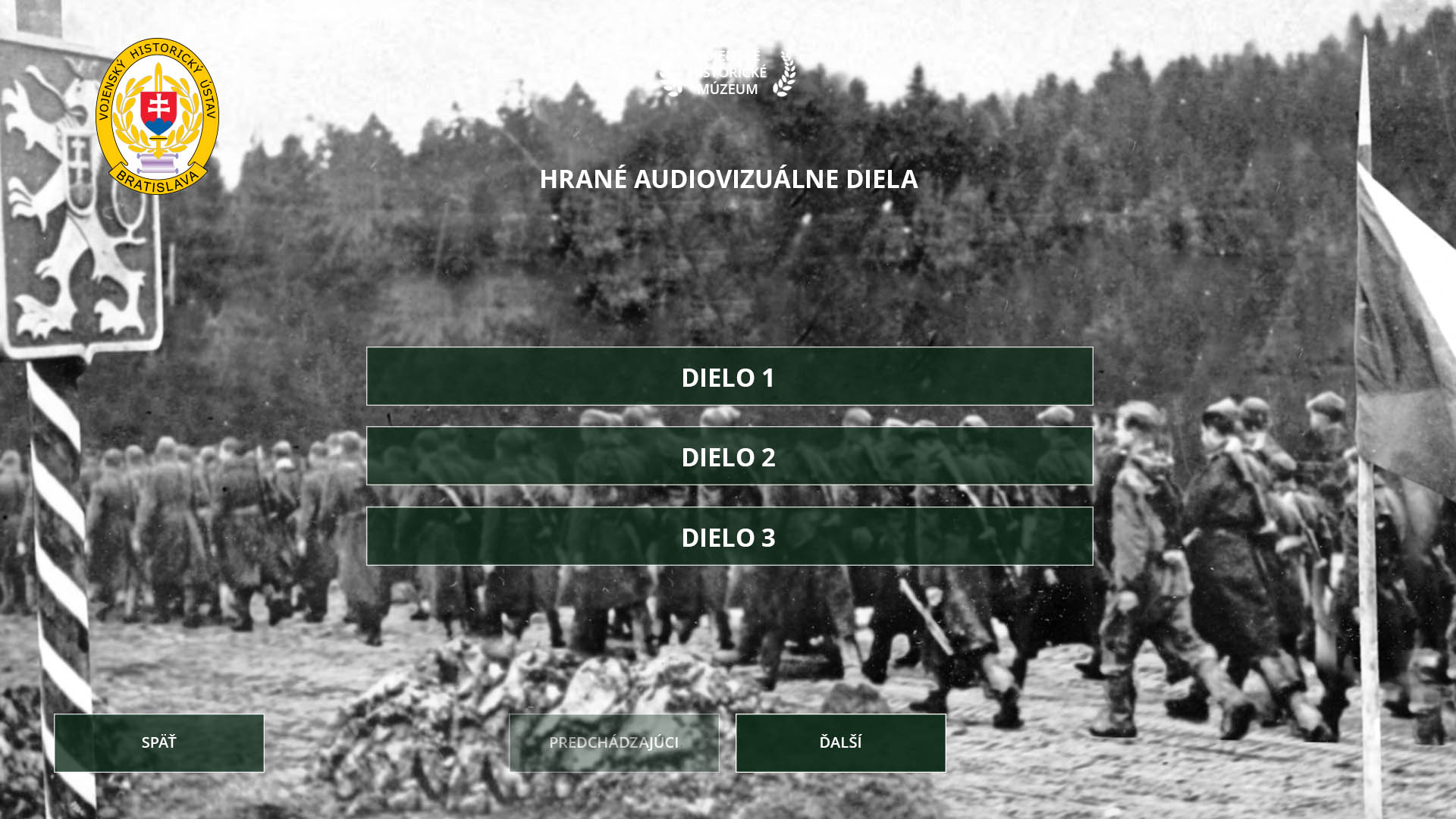 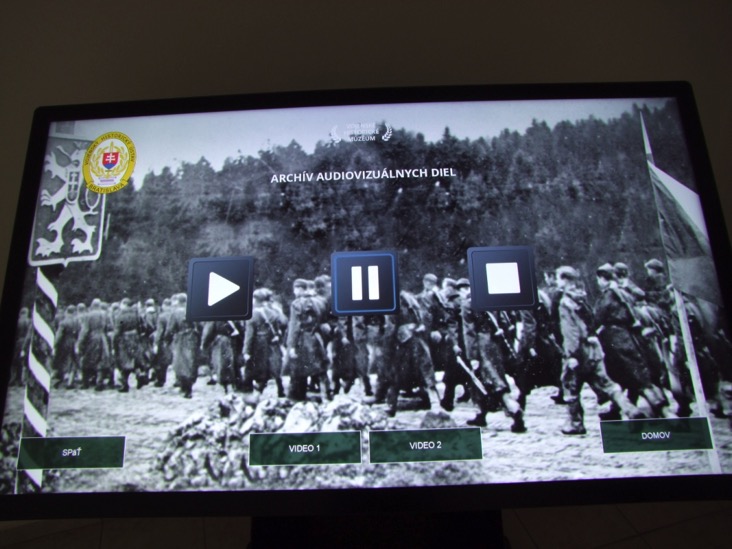 Na obrazovke servisného  monitora sa objavia buttony s  názvami jednotlivých audiovizuálnych diel
Po zvolení jednotlivého buttonu sa na hlavnom panely zobrazí ovládací panel s buttonmi play, pauze, stop...po dotyku na play sa dielo spustí na videostene.
Servisné rozhranie funguje dotykovým ovládaním na servisnej dotykovej obrazovke. Toto menu sa zobrazuje len  na  servisnom dotykovom panely, na veľkoplošnom panely sa spúšťa až výsledná voľba operátora(automaticky).
Vojenský historický ústavwww.vhu.sk
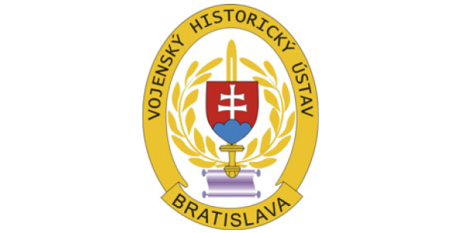 ĎAKUJEM ZA POZORNOSŤ
Vojenský historický ústavwww.vhu.sk
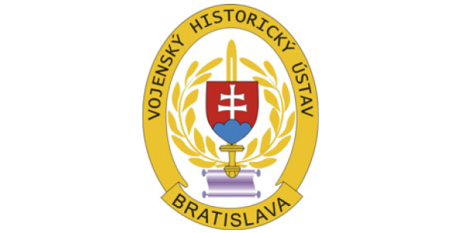 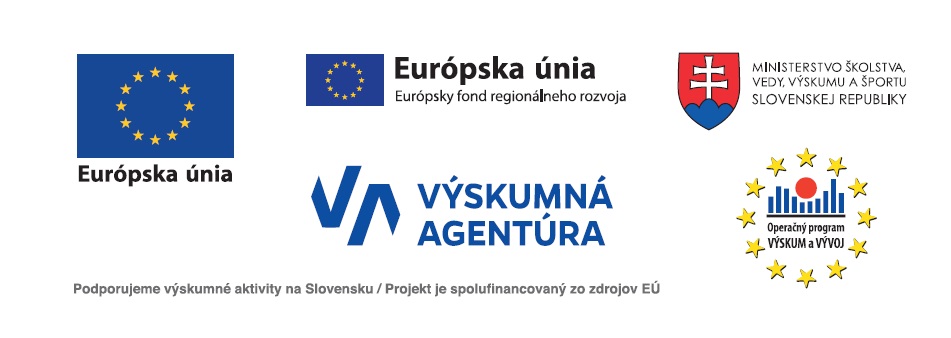